Атюрьевский муниципальный район
Портфолио 
Волгапкиной 
Нины Дмитриевны, 

учителя русского языка и литературы
МБОУ «Атюрьевская средняя общеобразовательная школа №2»Атюрьевского муниципального района
Общие сведения
Дата рождения: 17.02.1968 г.
Профессиональное образование: высшее, 1990 г., 
МГУ  им. Н.П.Огарева, 
По специальности: преподаватель русского языка и литературы 
№ диплома: УВ №435606, дата выдачи: 28.06.1990 г. 
Стаж педагогической работы (по специальности):29 лет.
Общий трудовой стаж: 29 лет.
Наличие квалификационной категории: Первая квалификационная категория (Приказ № 363 от 06.04.2015г.)
Стабильные положительные результаты (положительная динамика) освоения обучающимися образовательных программ, по итогам мониторингов, проводимых организацией
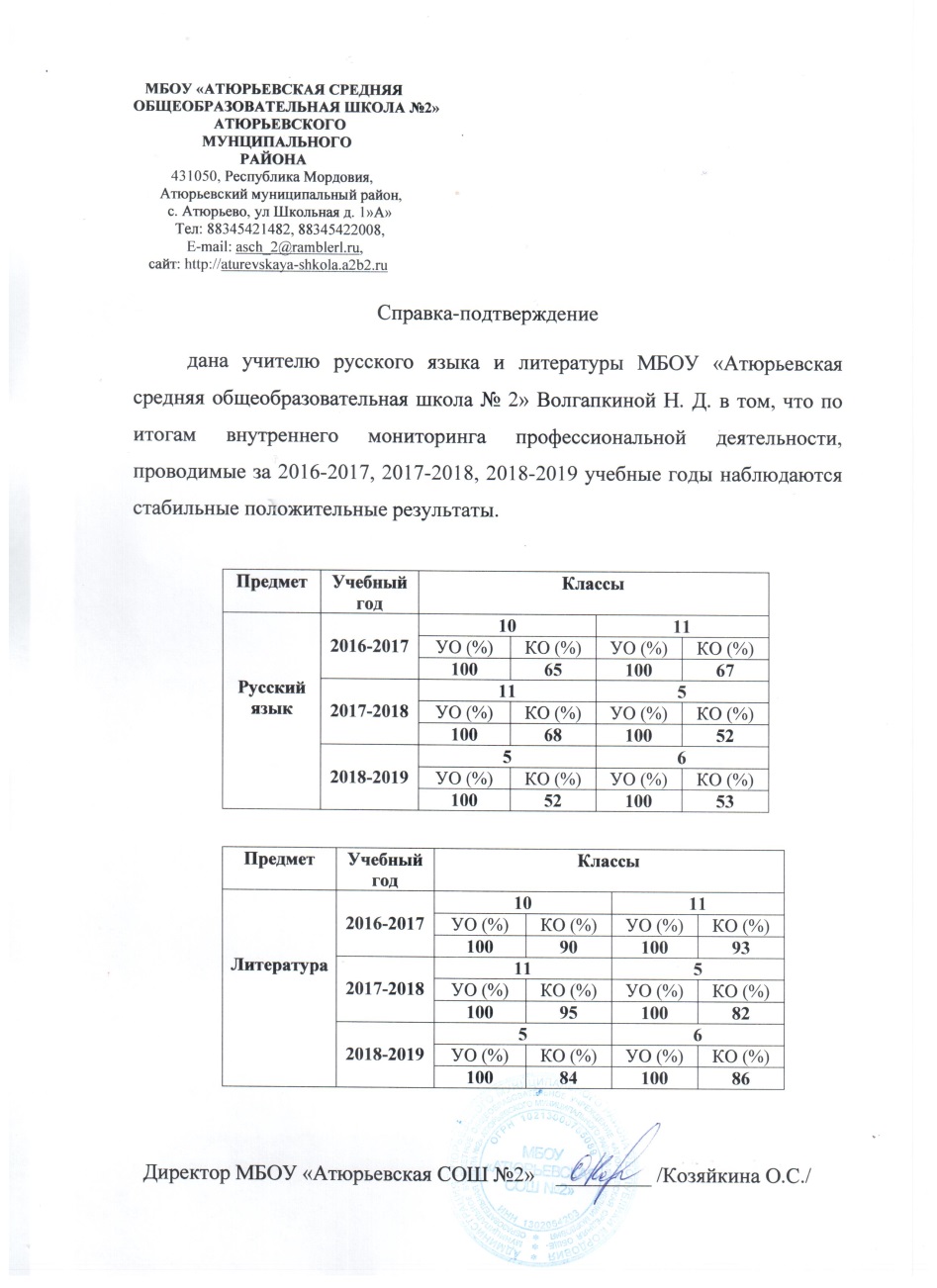 Положительные результаты освоения обучающимися образовательных программ по итогам внешнего мониторинга системы образования
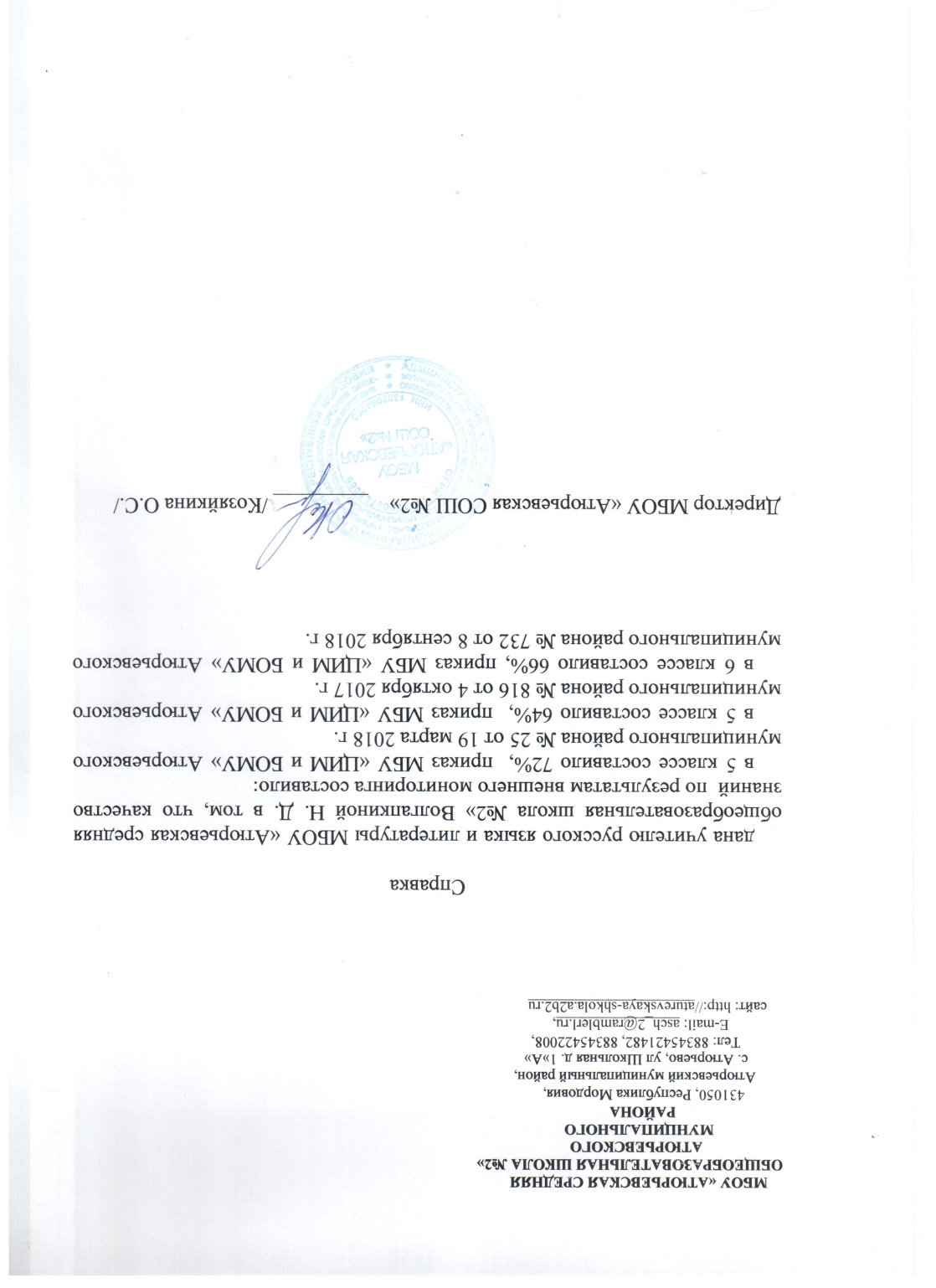 Реализация программ углубленного изучения предмета, профильного обучения
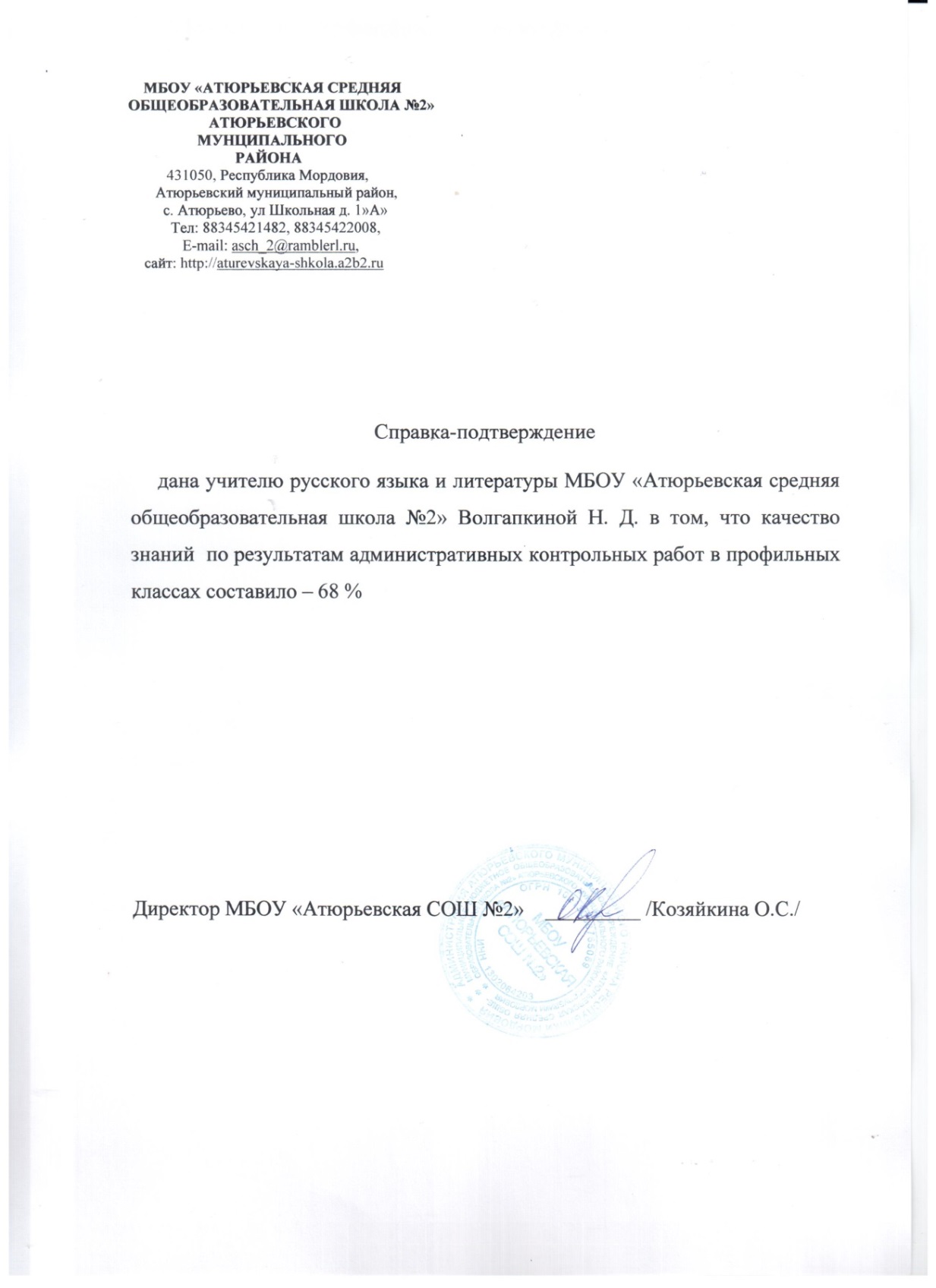 Результаты участия обучающихся во Всероссийской предметной олимпиаде
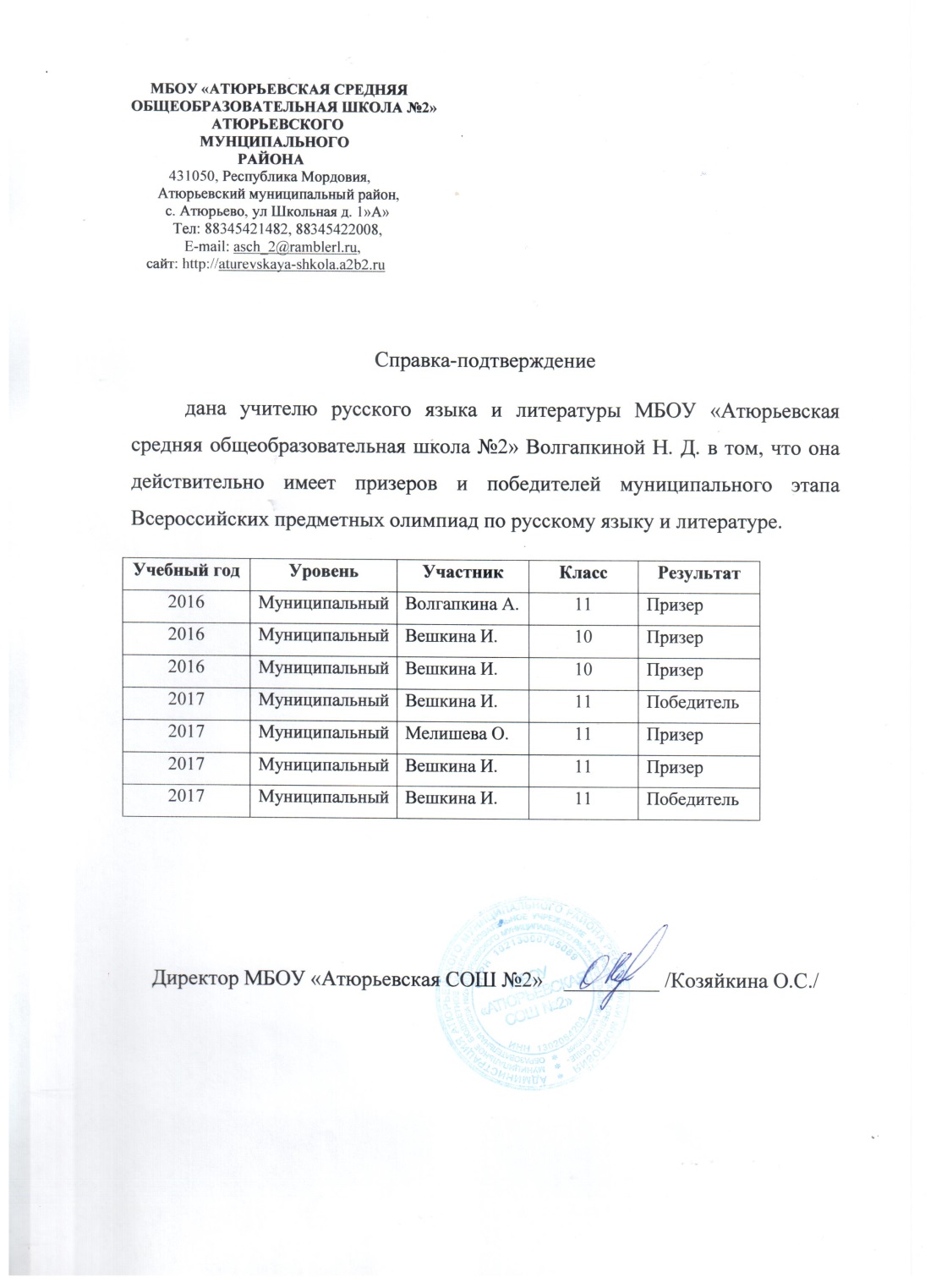 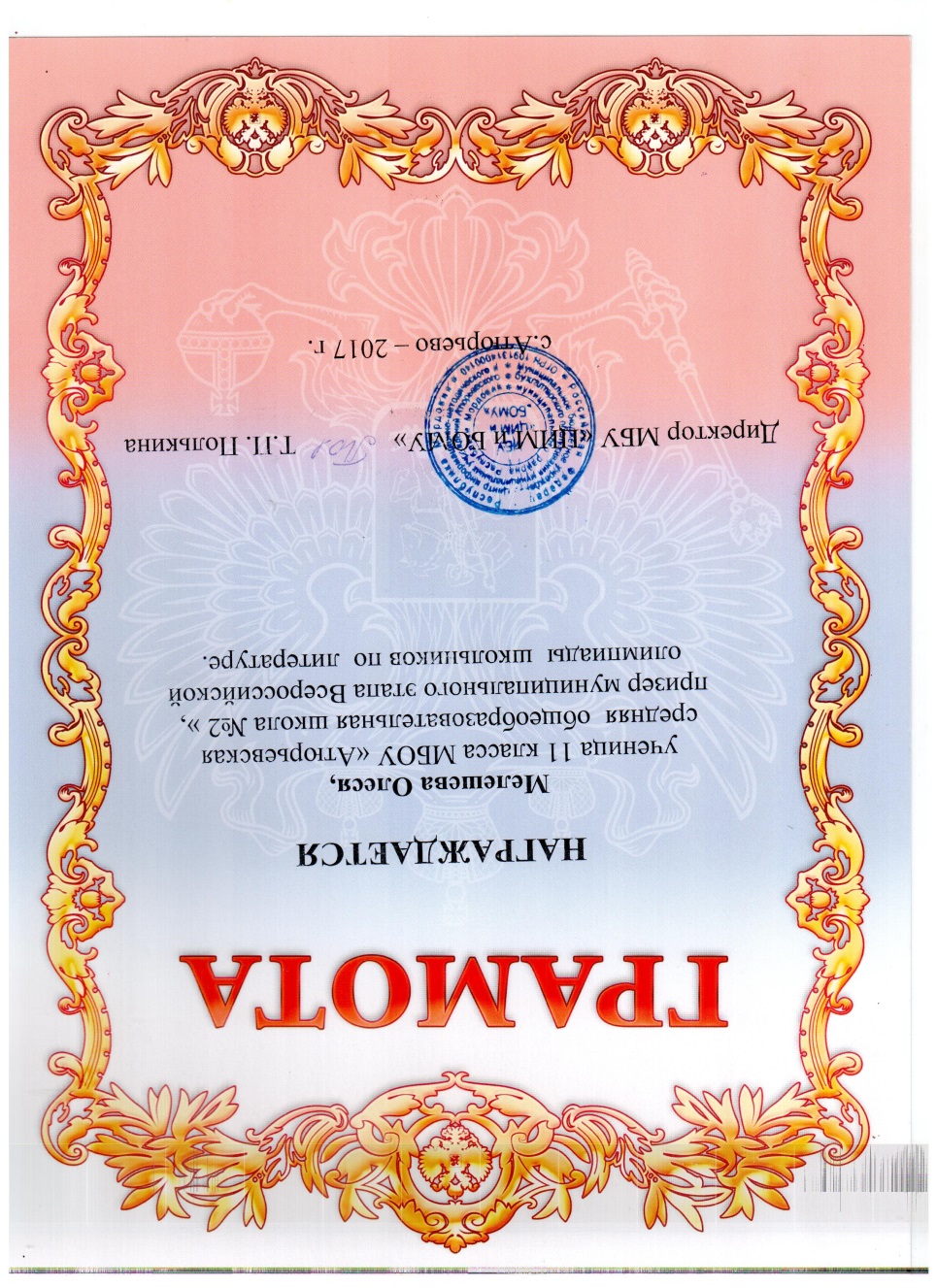 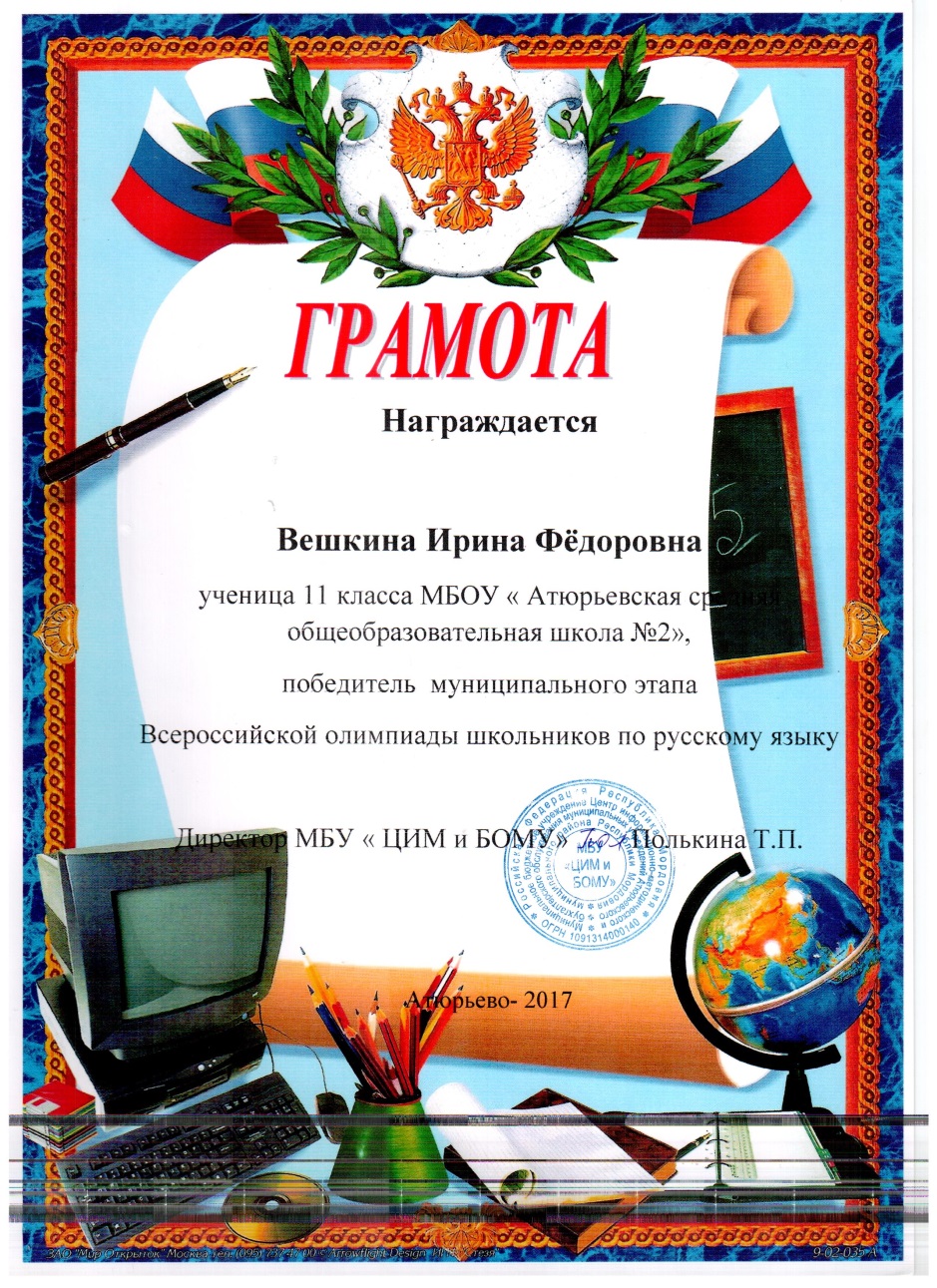 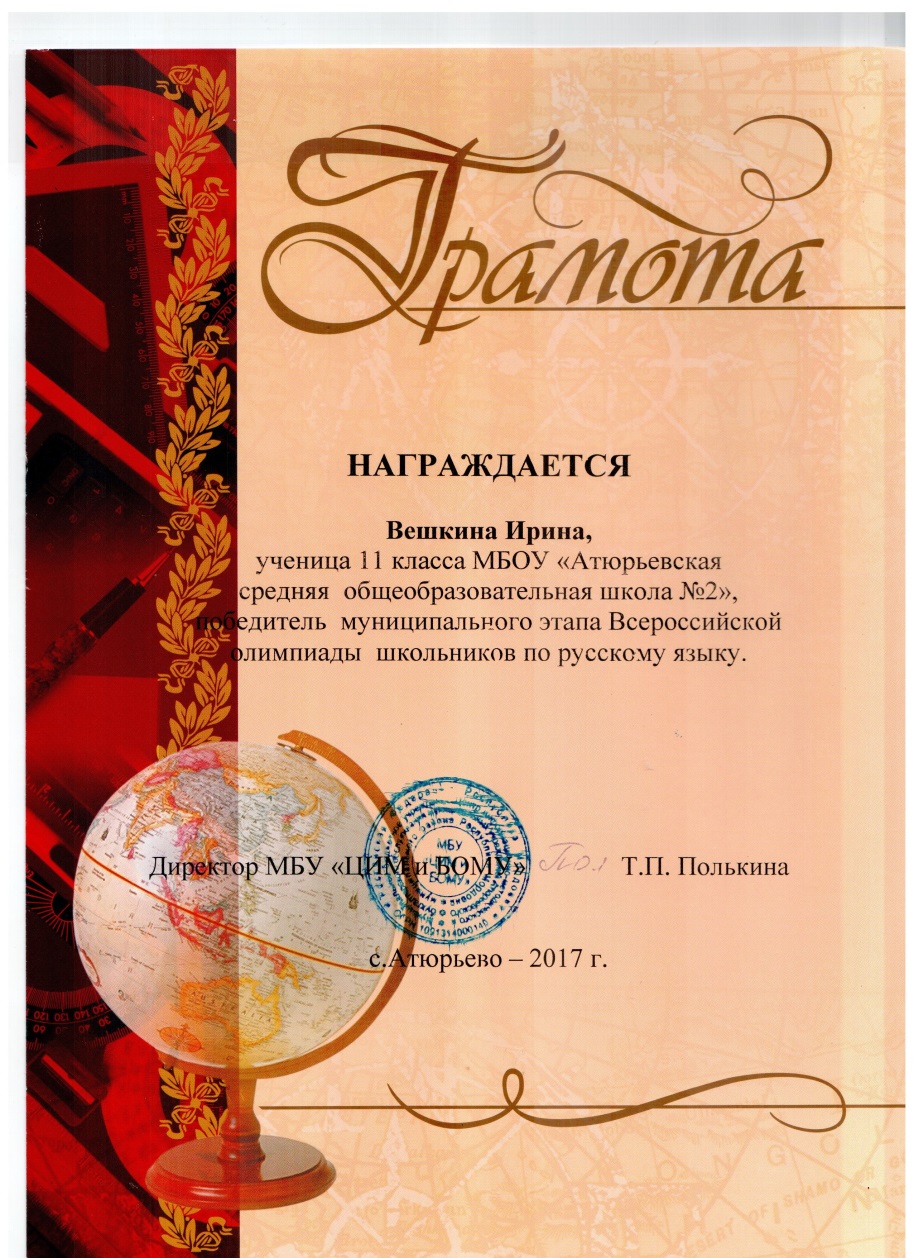 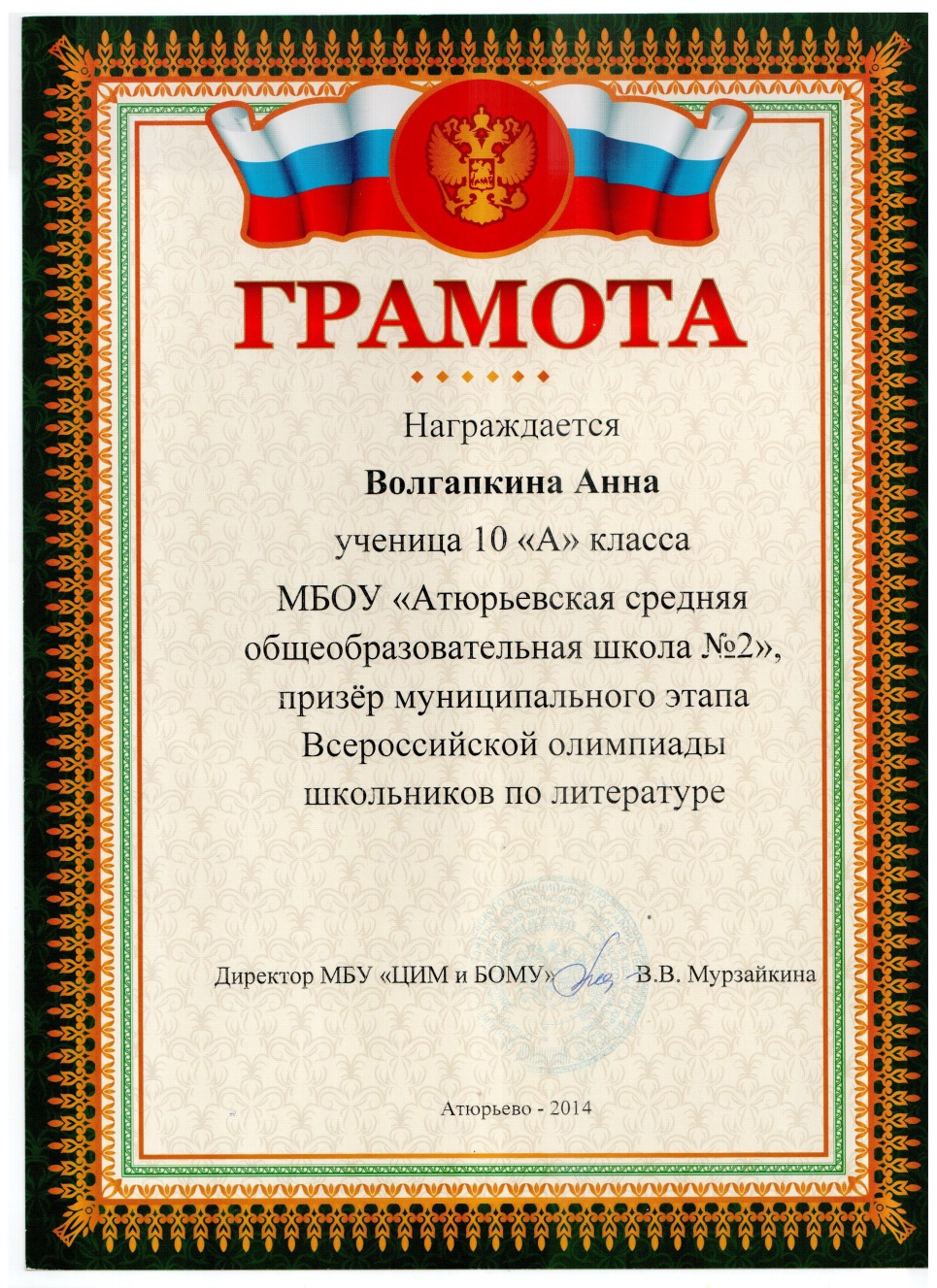 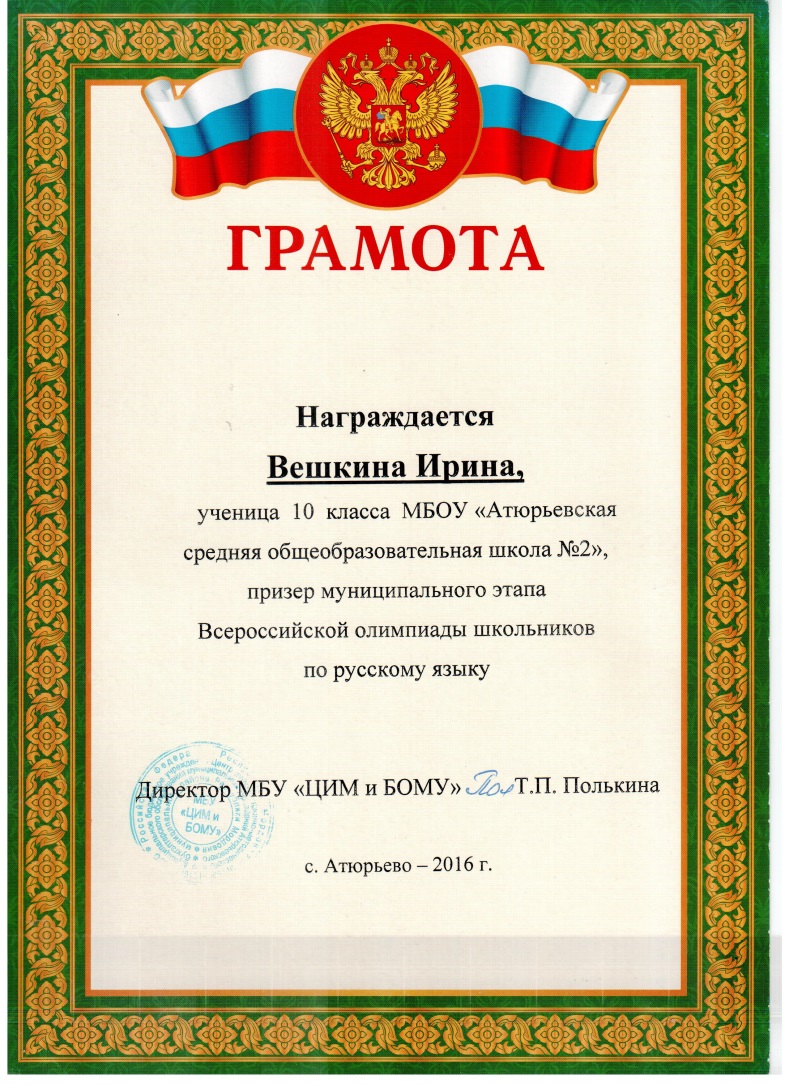 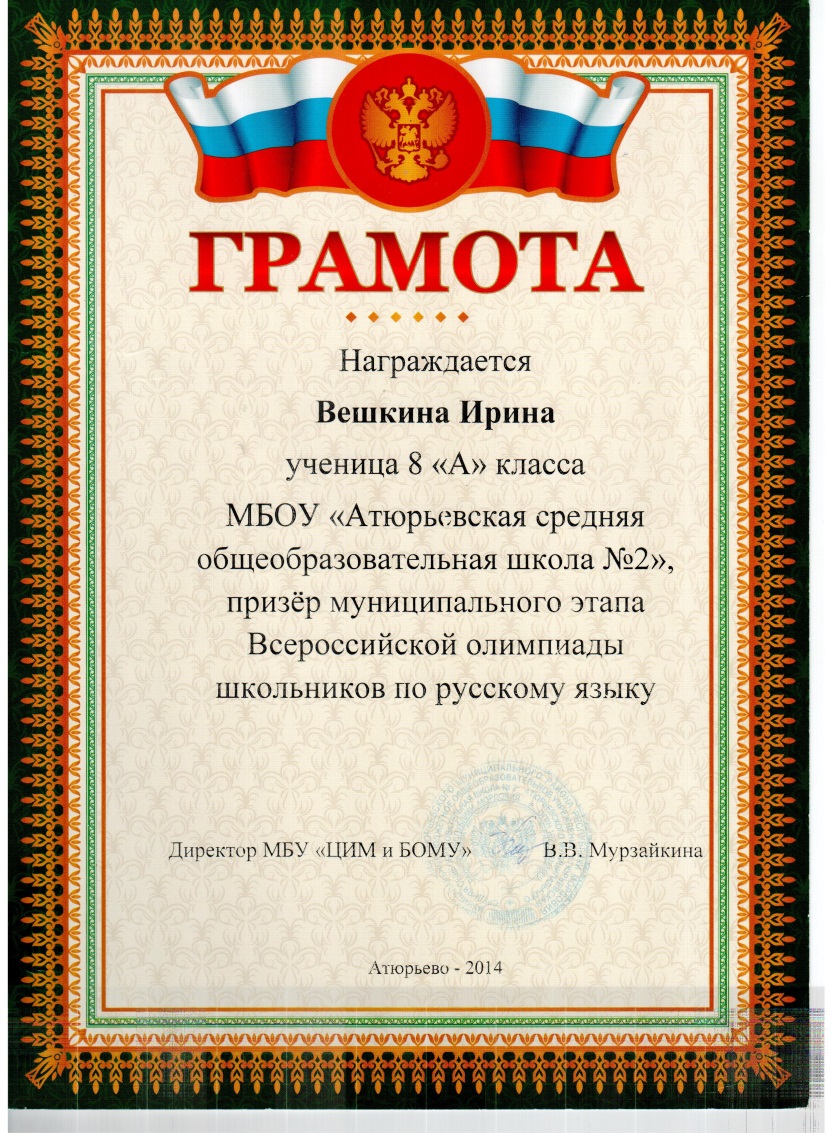 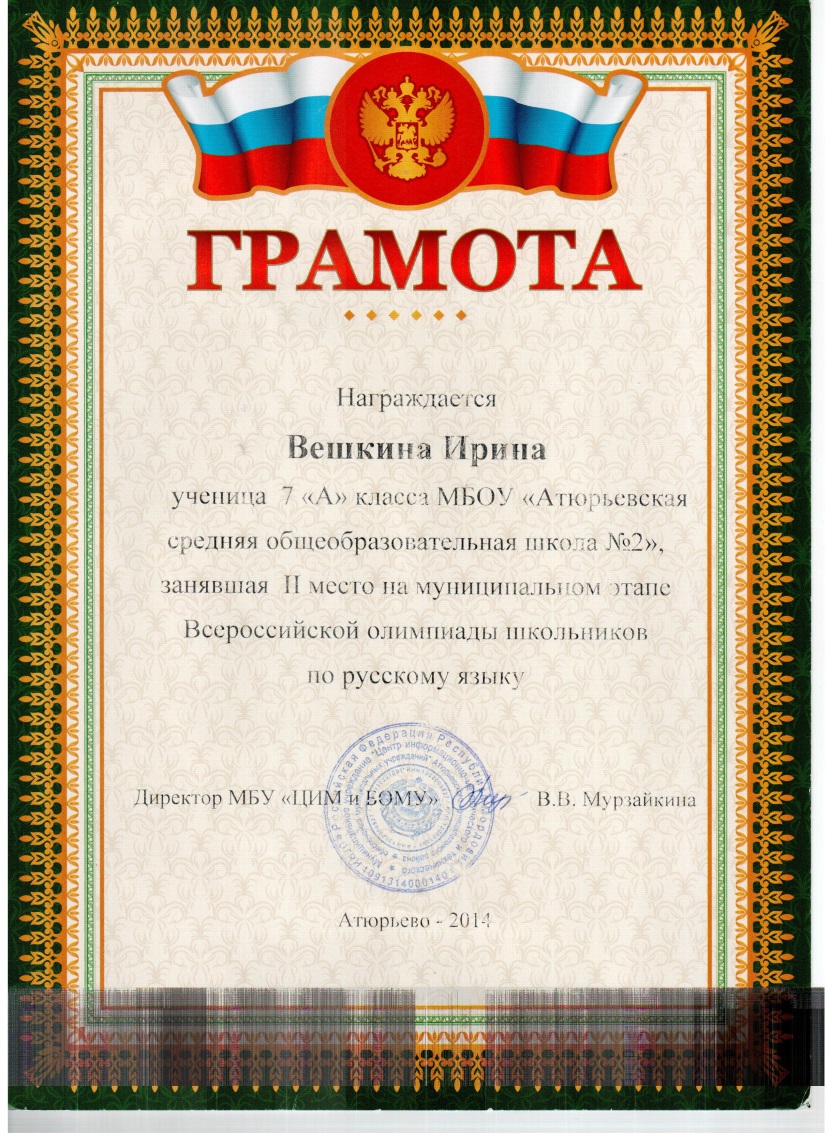 Позитивные результаты внеурочной деятельности обучающихся по учебным предметам.
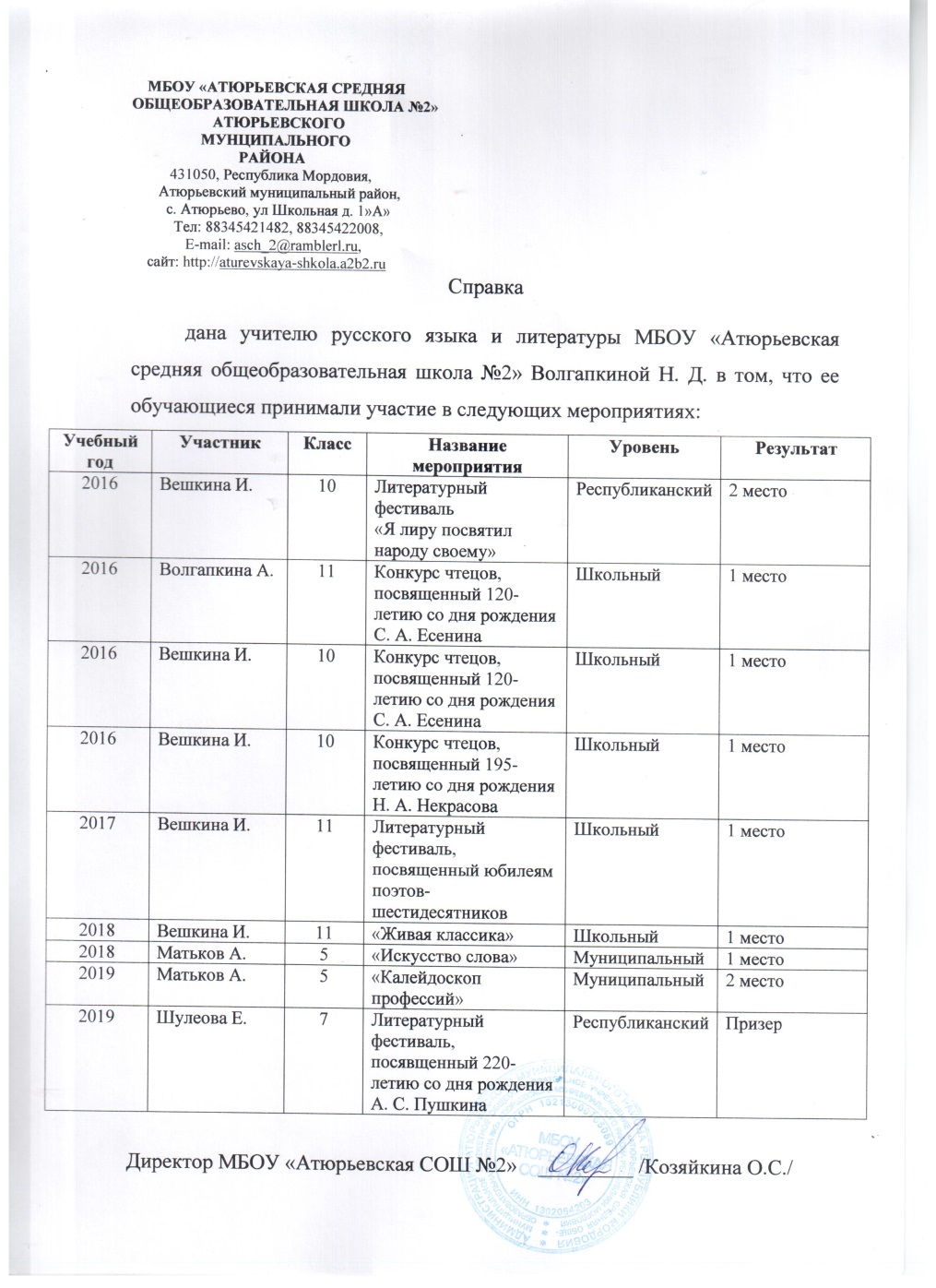 Позитивные результаты внеурочной деятельности обучающихся по учебным предметам.
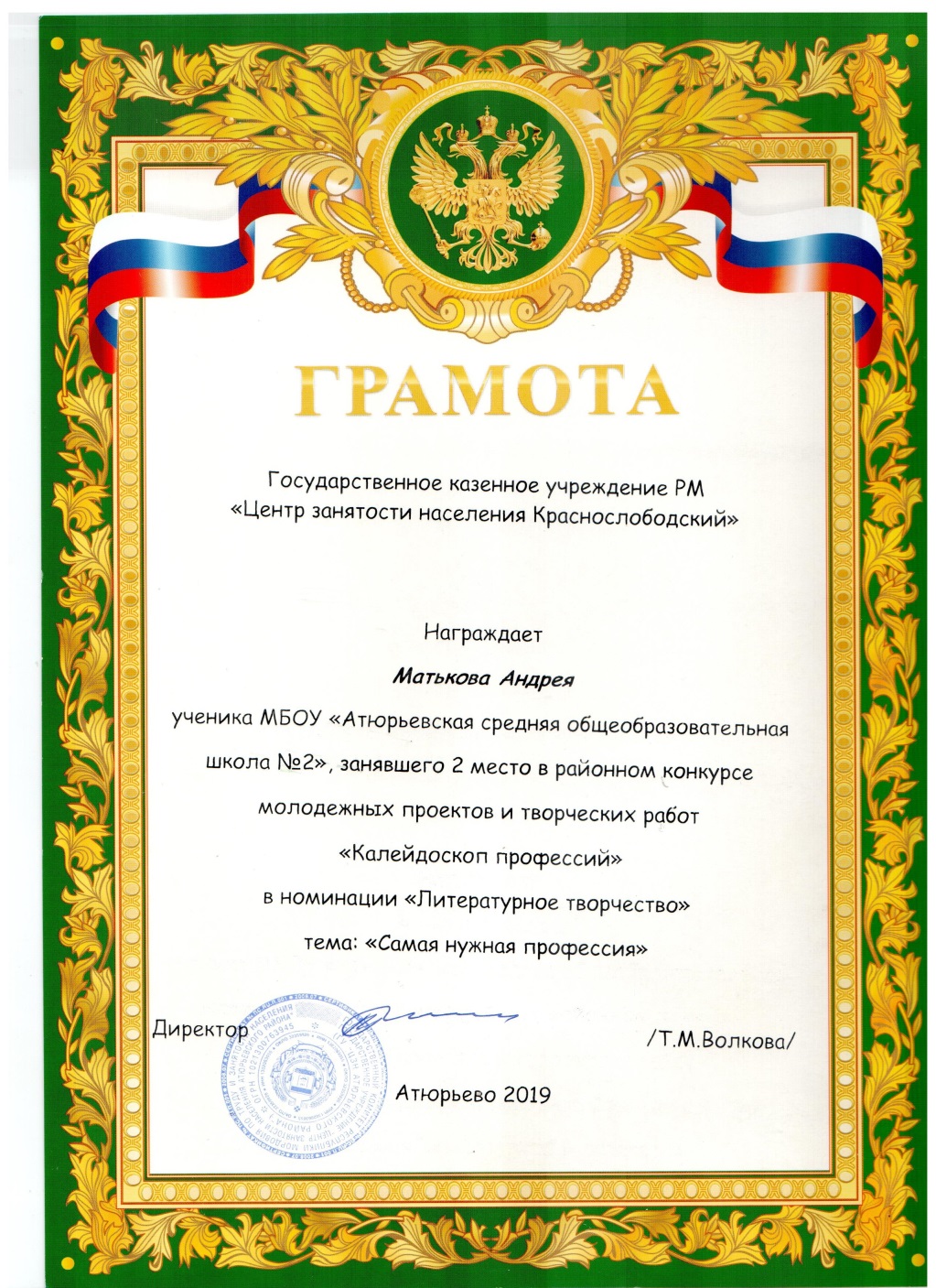 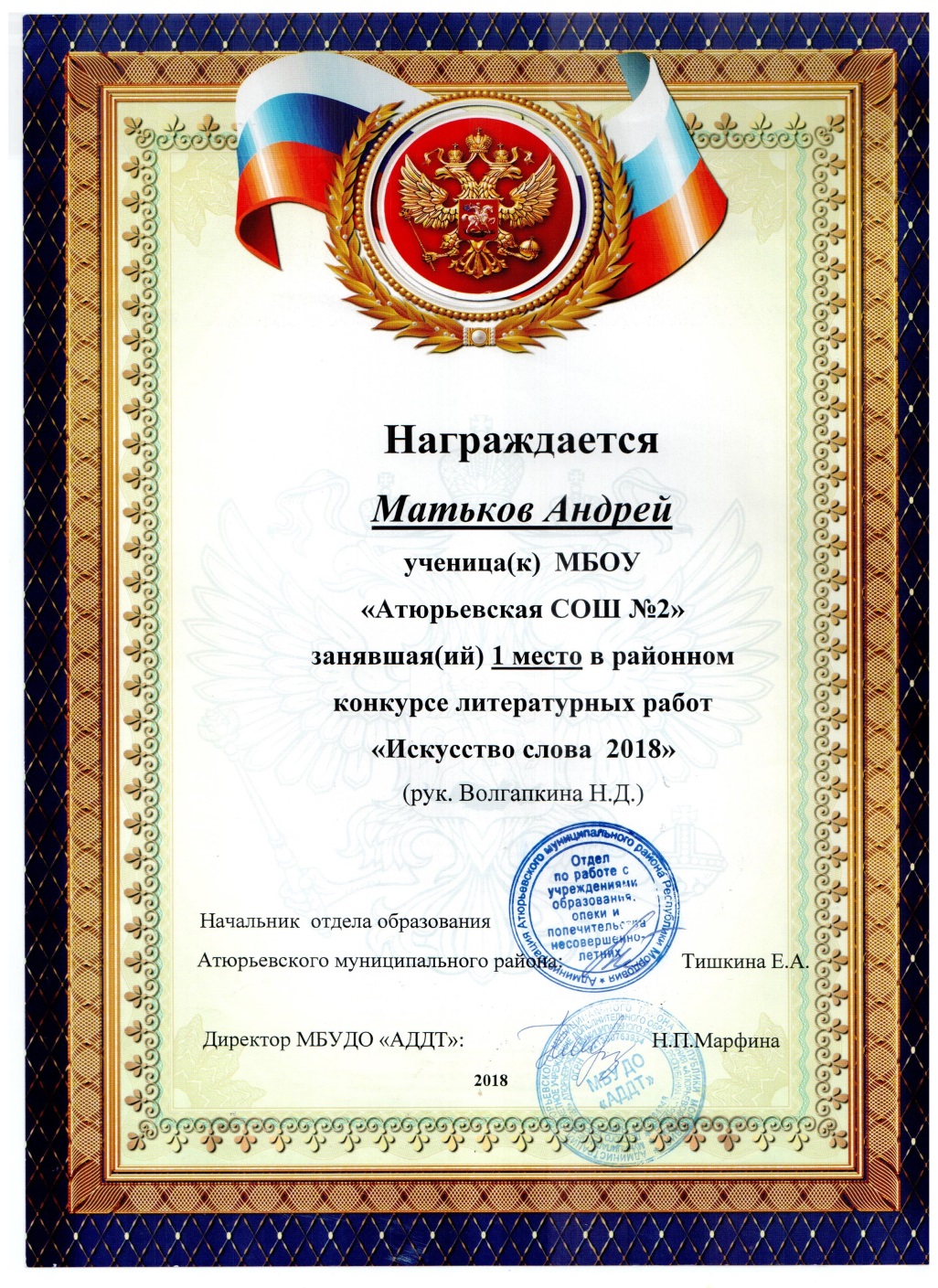 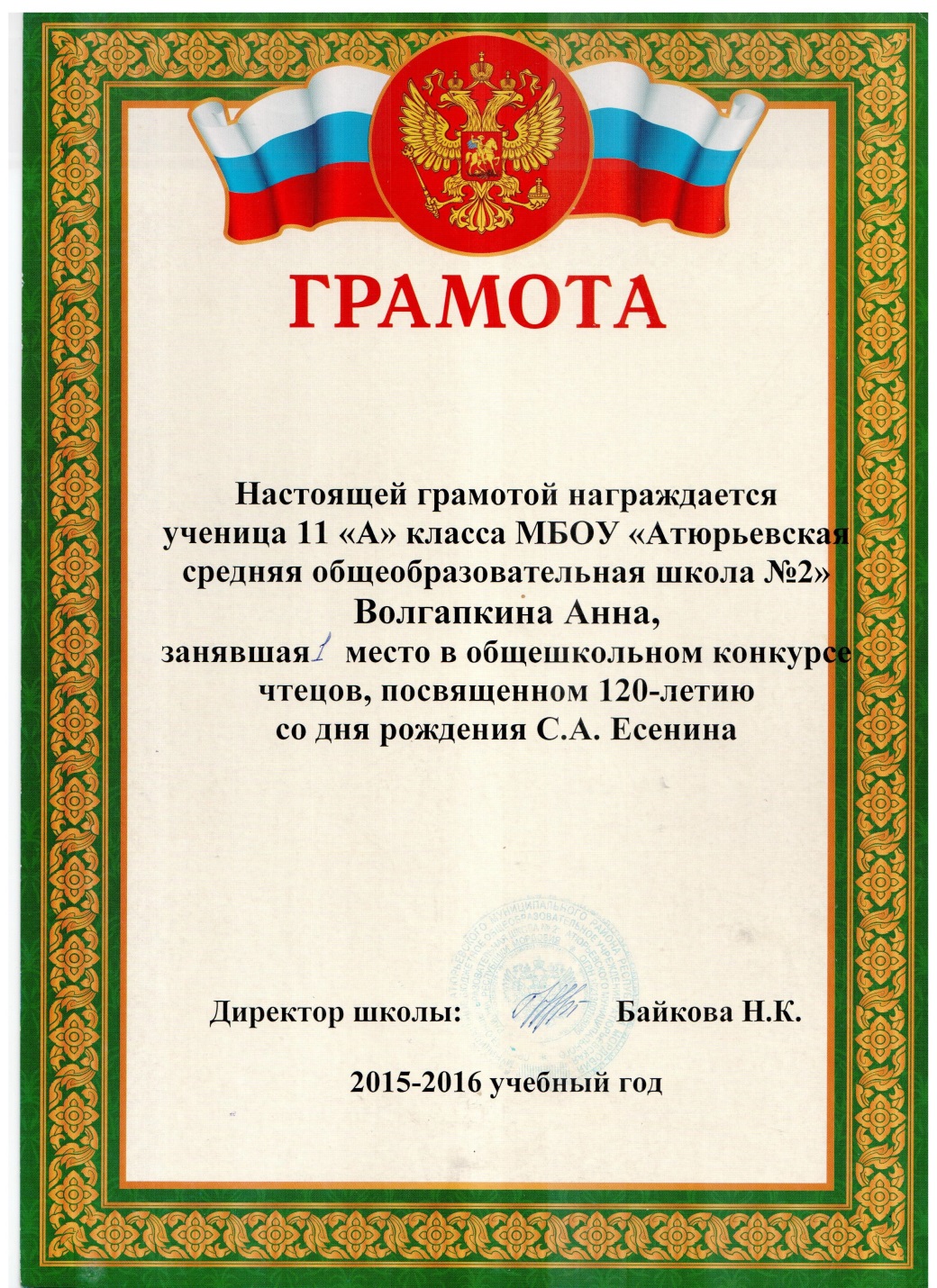 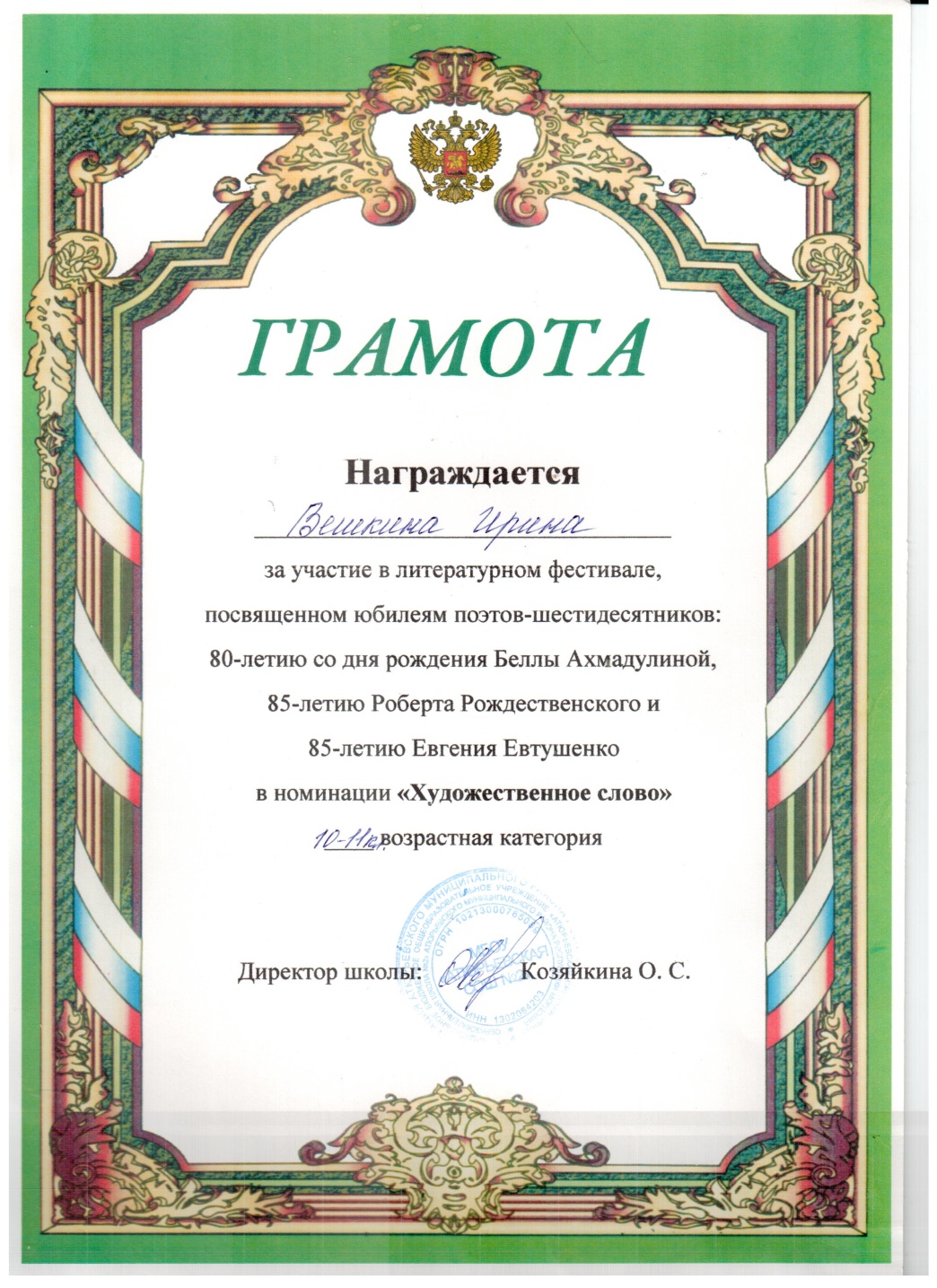 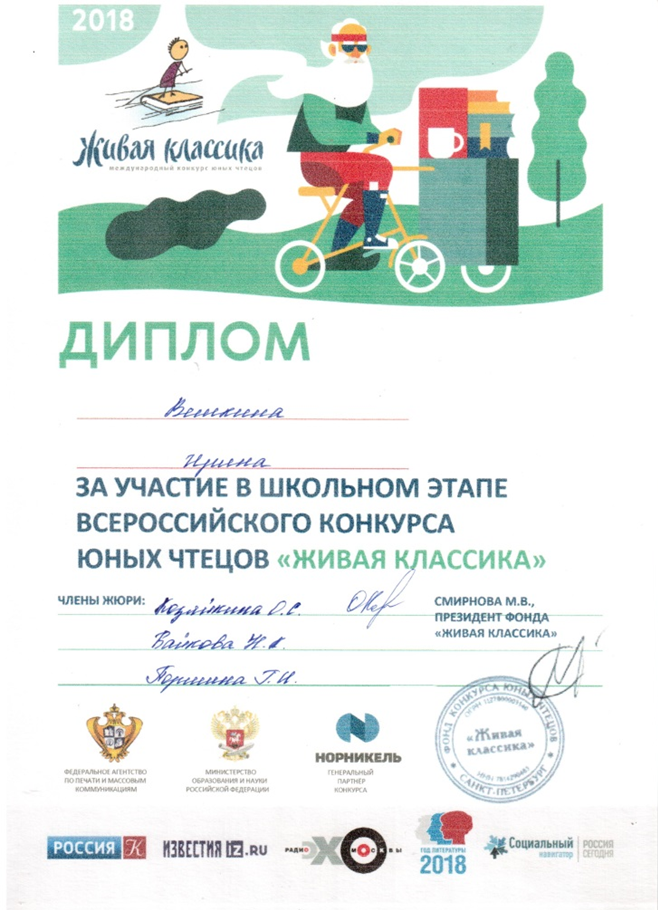 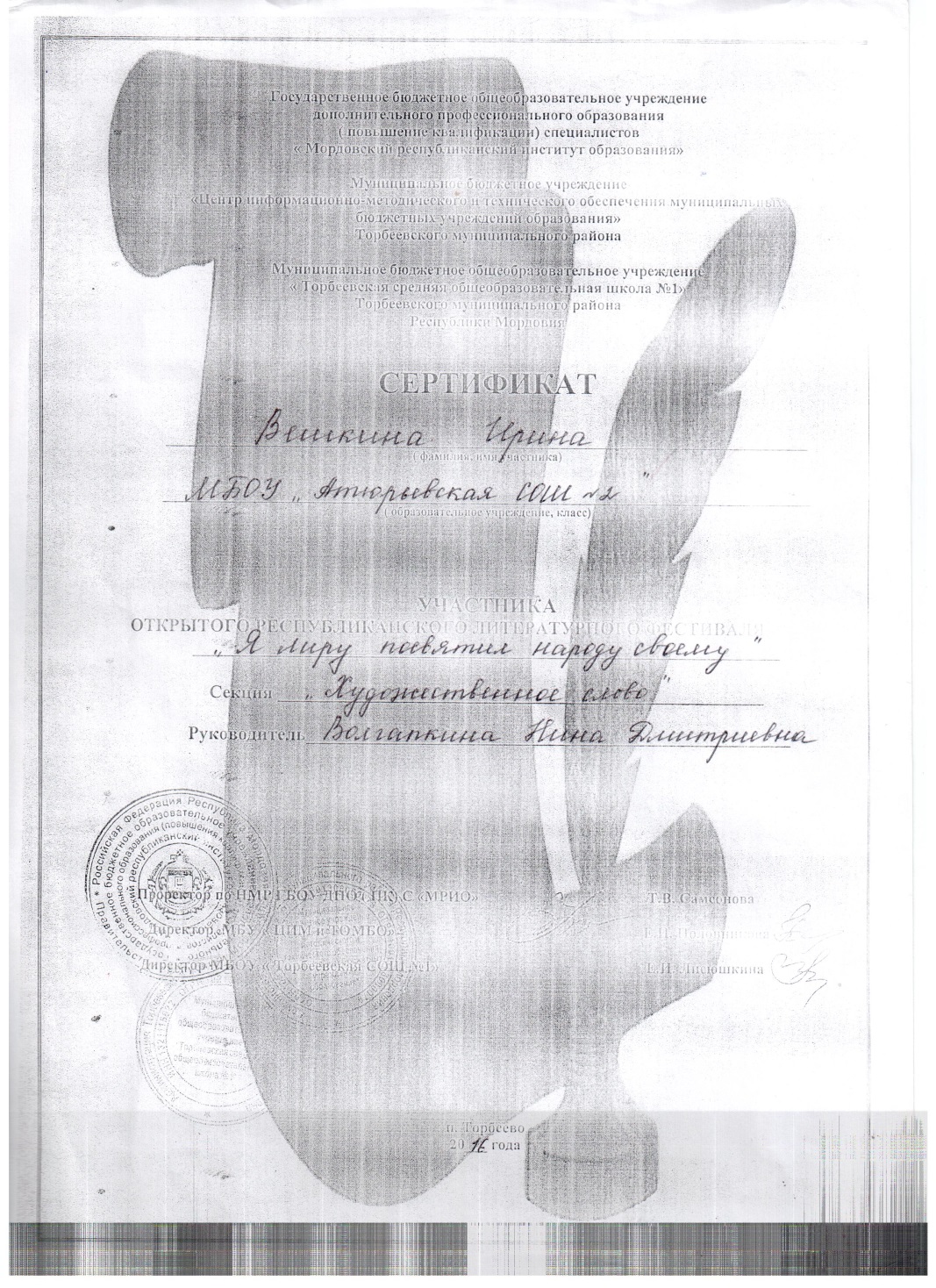 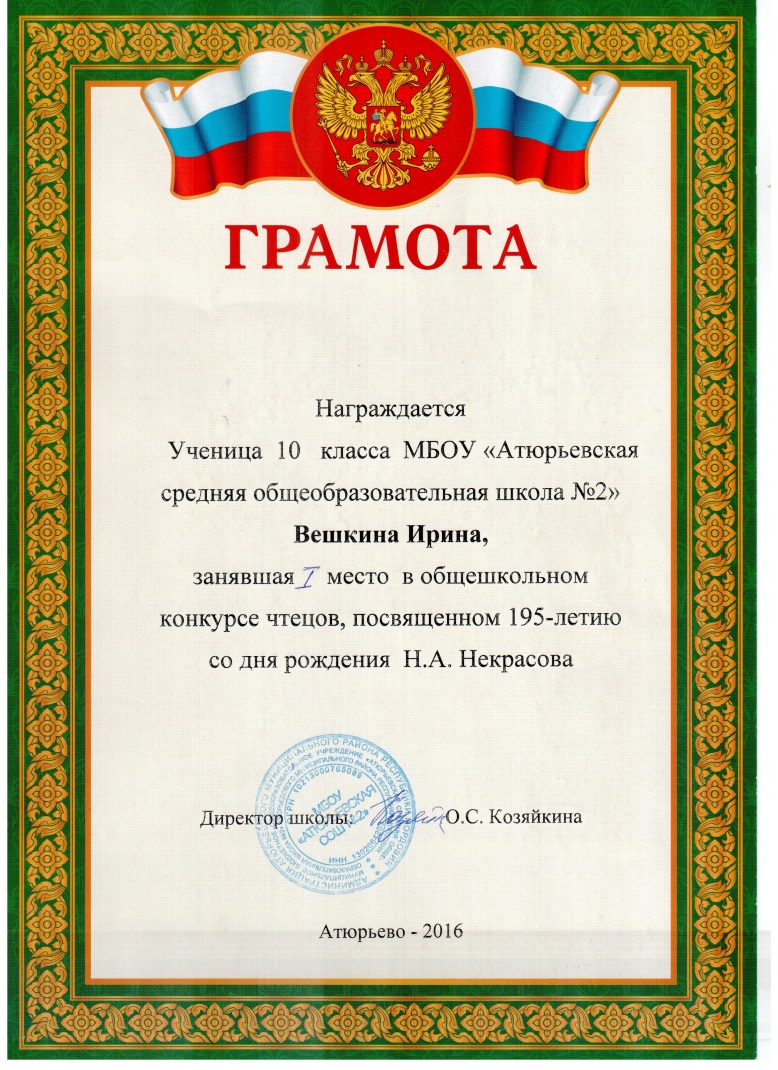 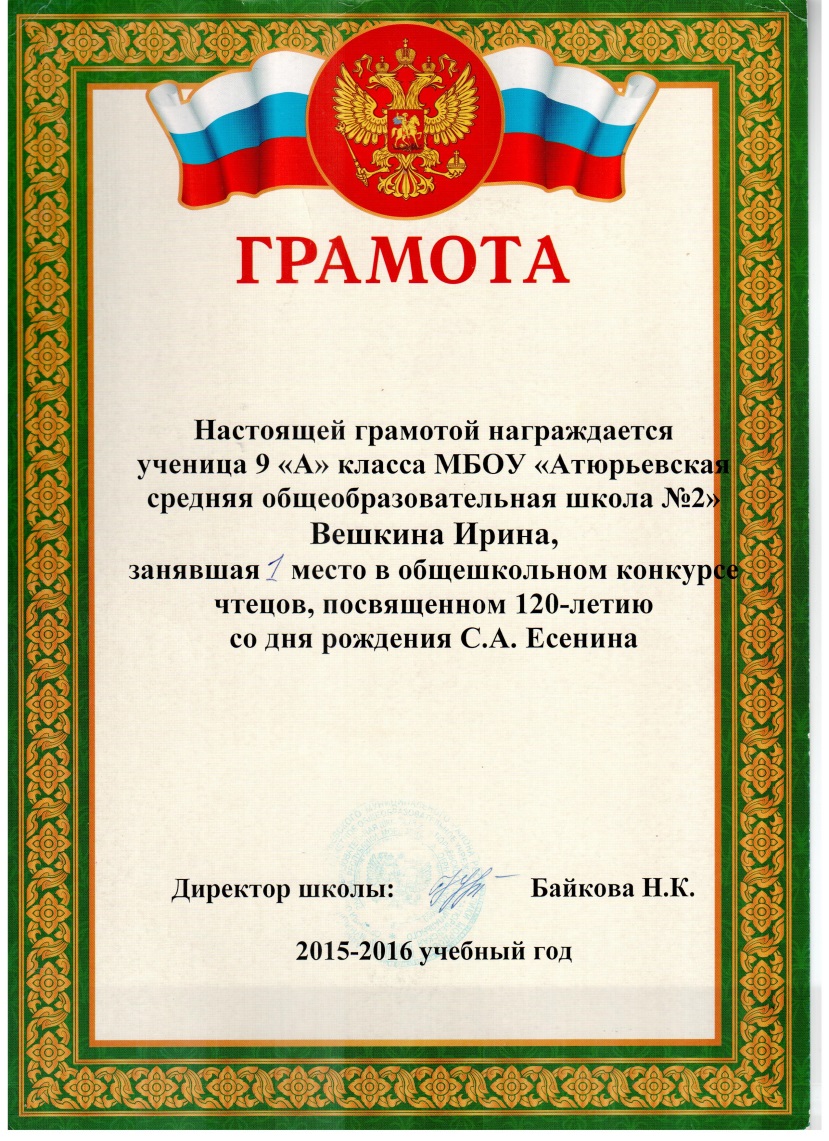 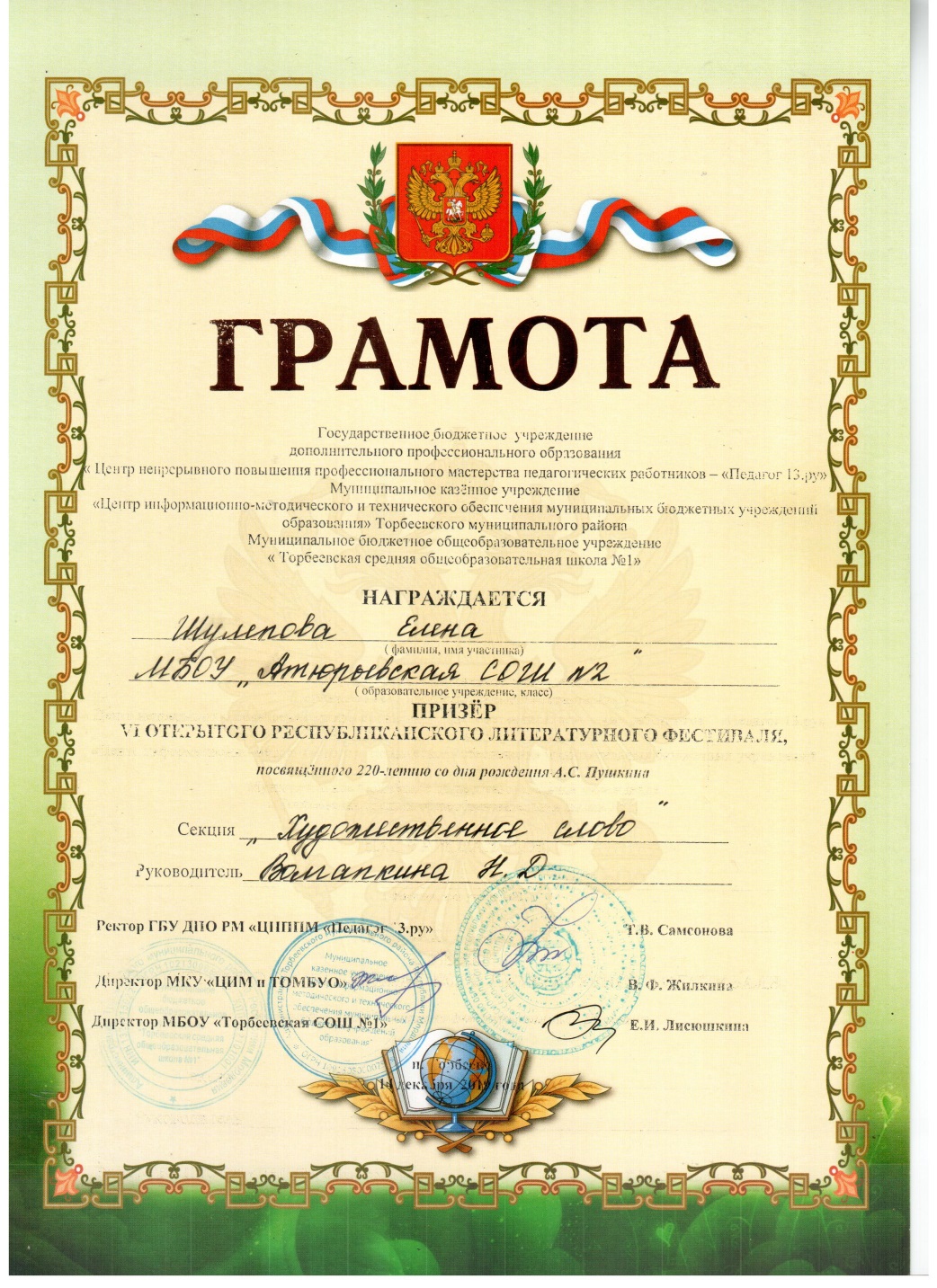 Наличие публикаций.
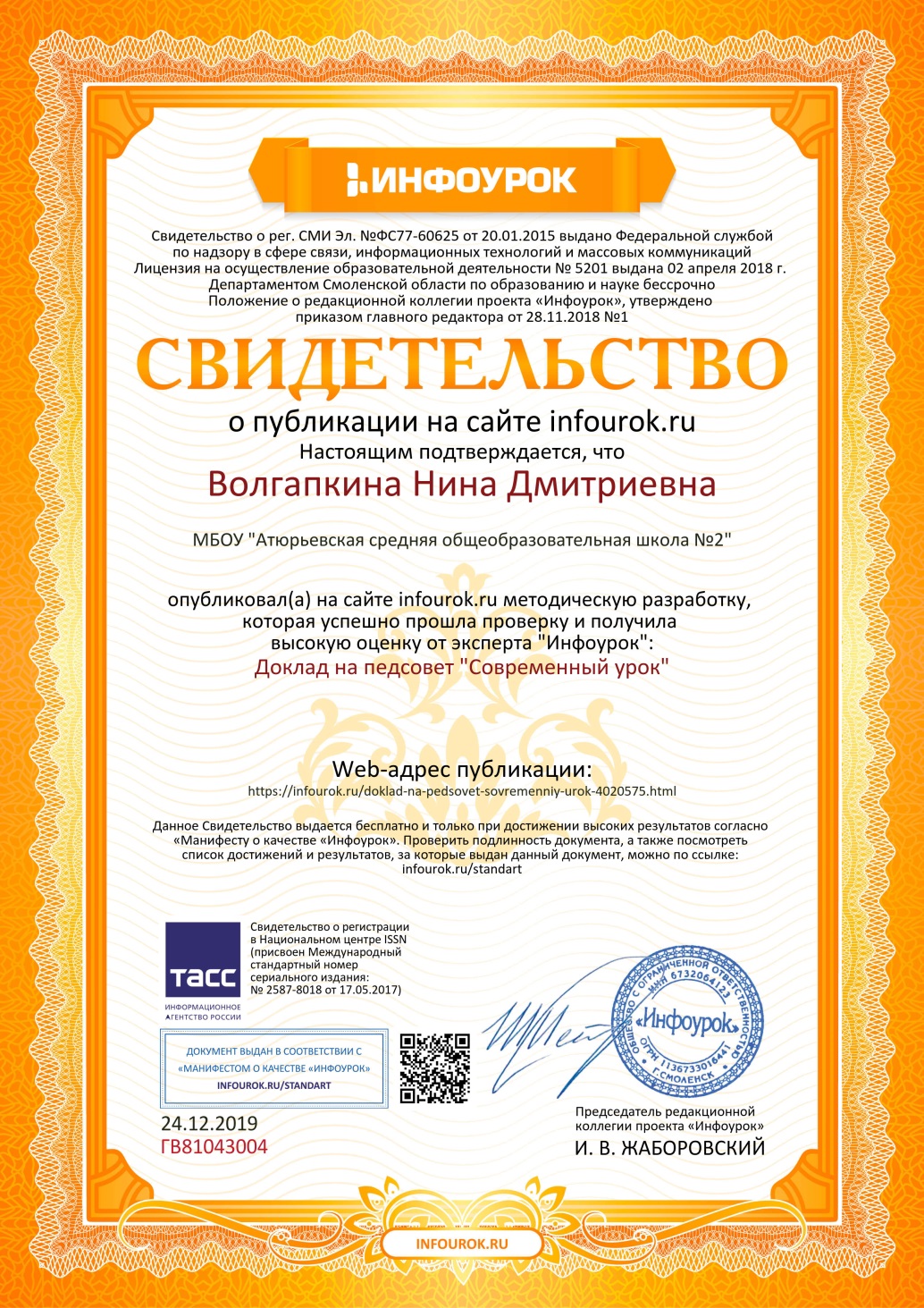 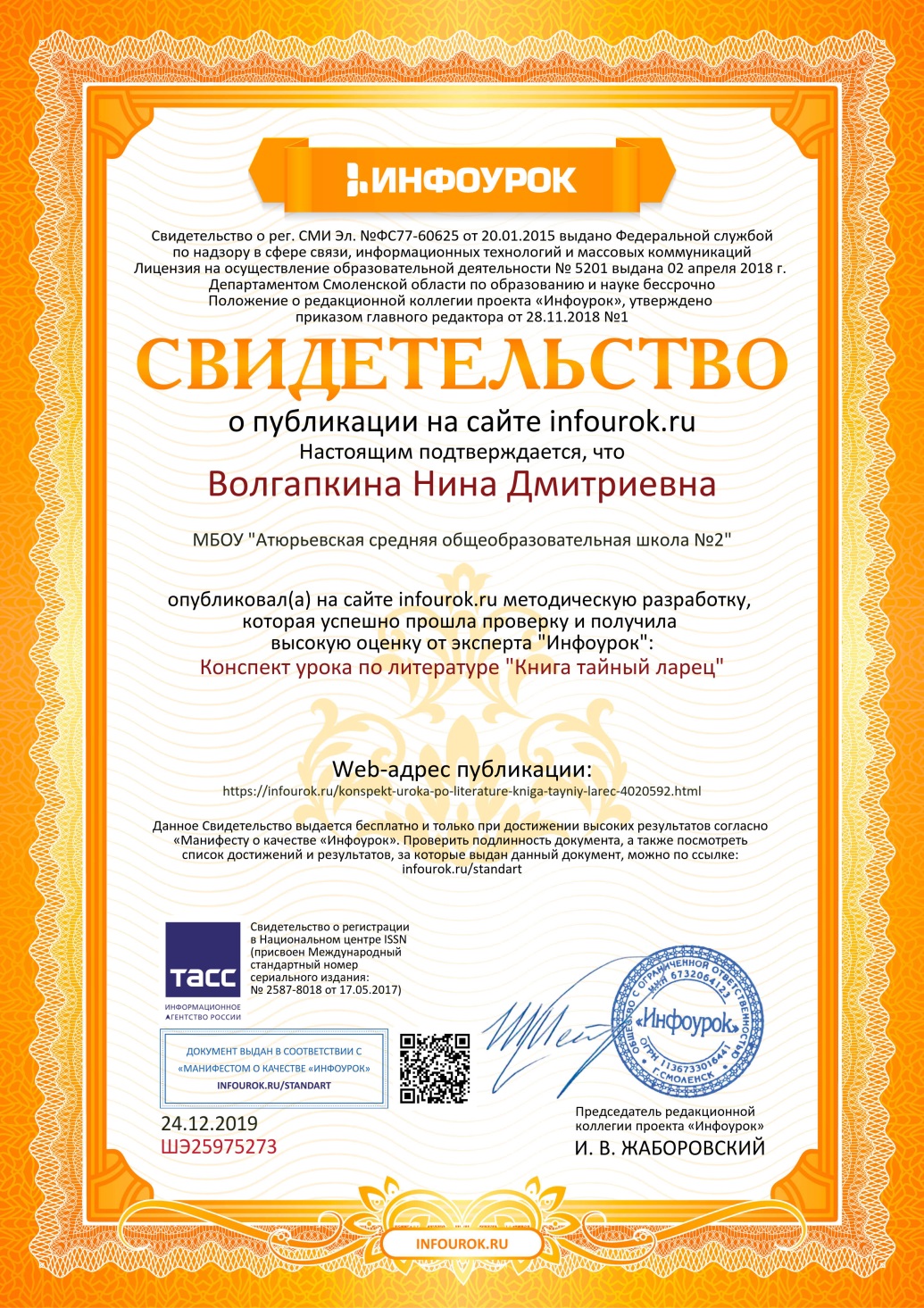 Выступления на заседаниях методических советов, научно-практических конференциях, педагогических чтениях, семинарах, секциях, форумах.
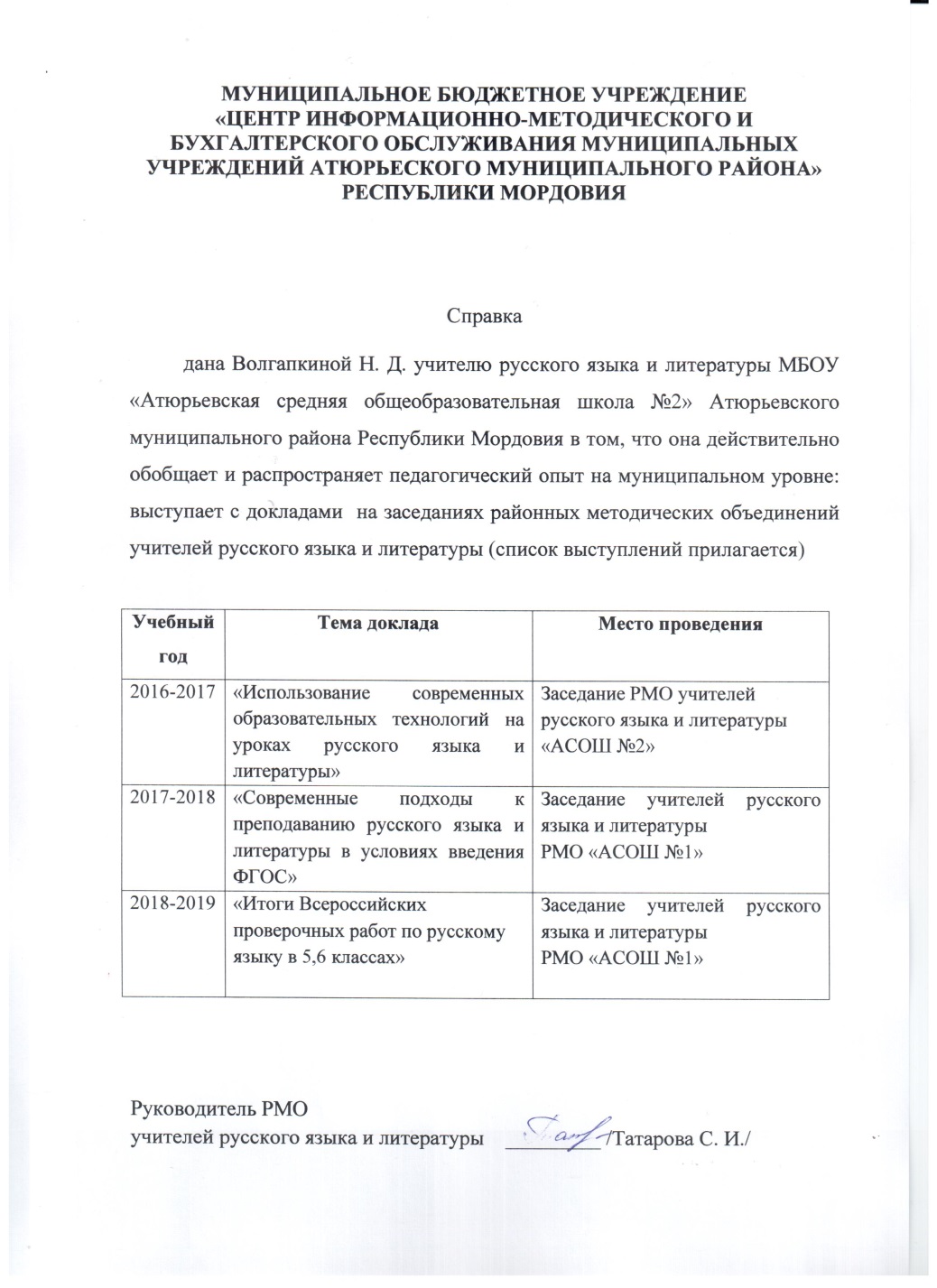 Проведение открытых уроков, мастер-классов, мероприятия.
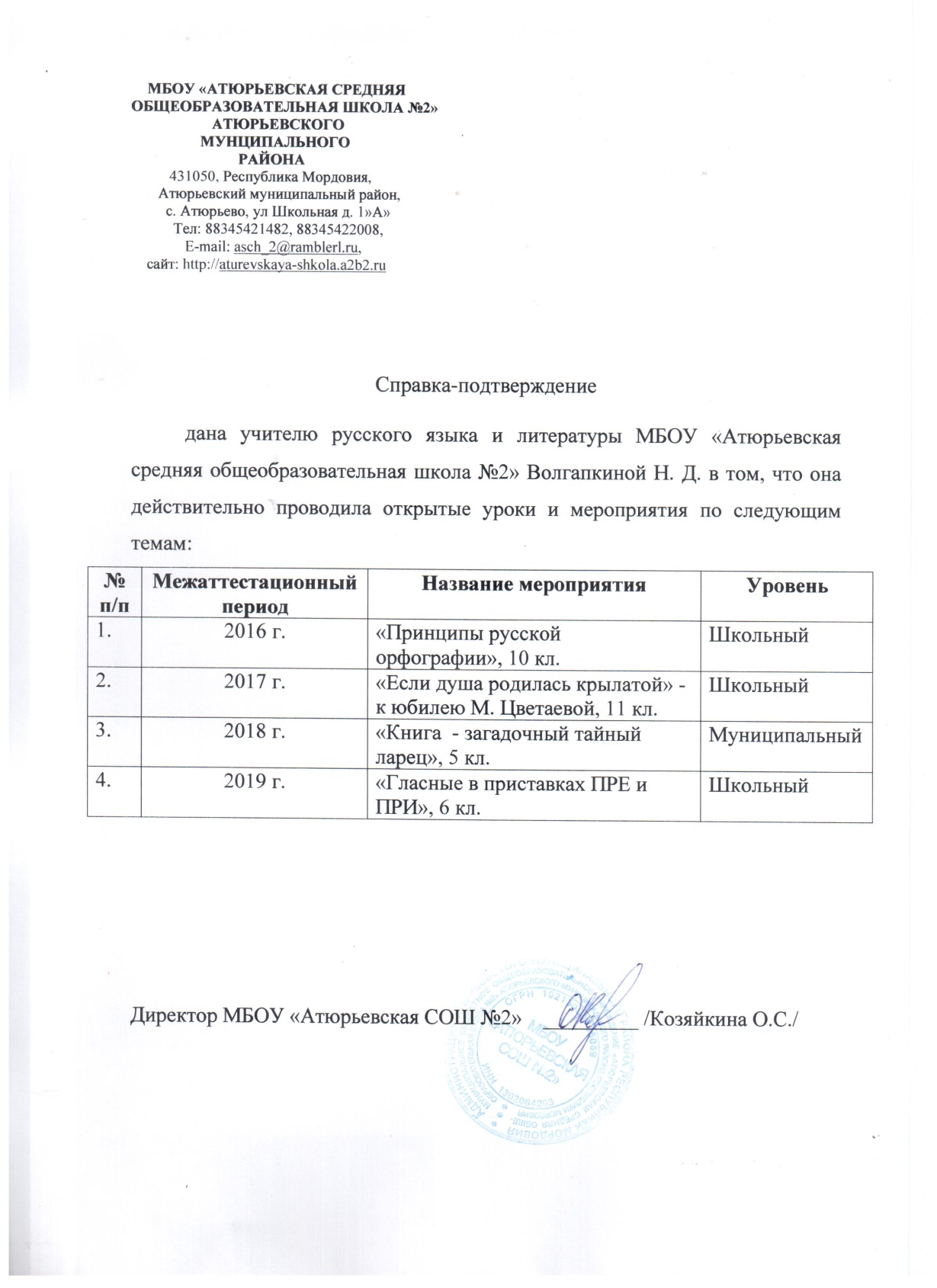 Наставничество.
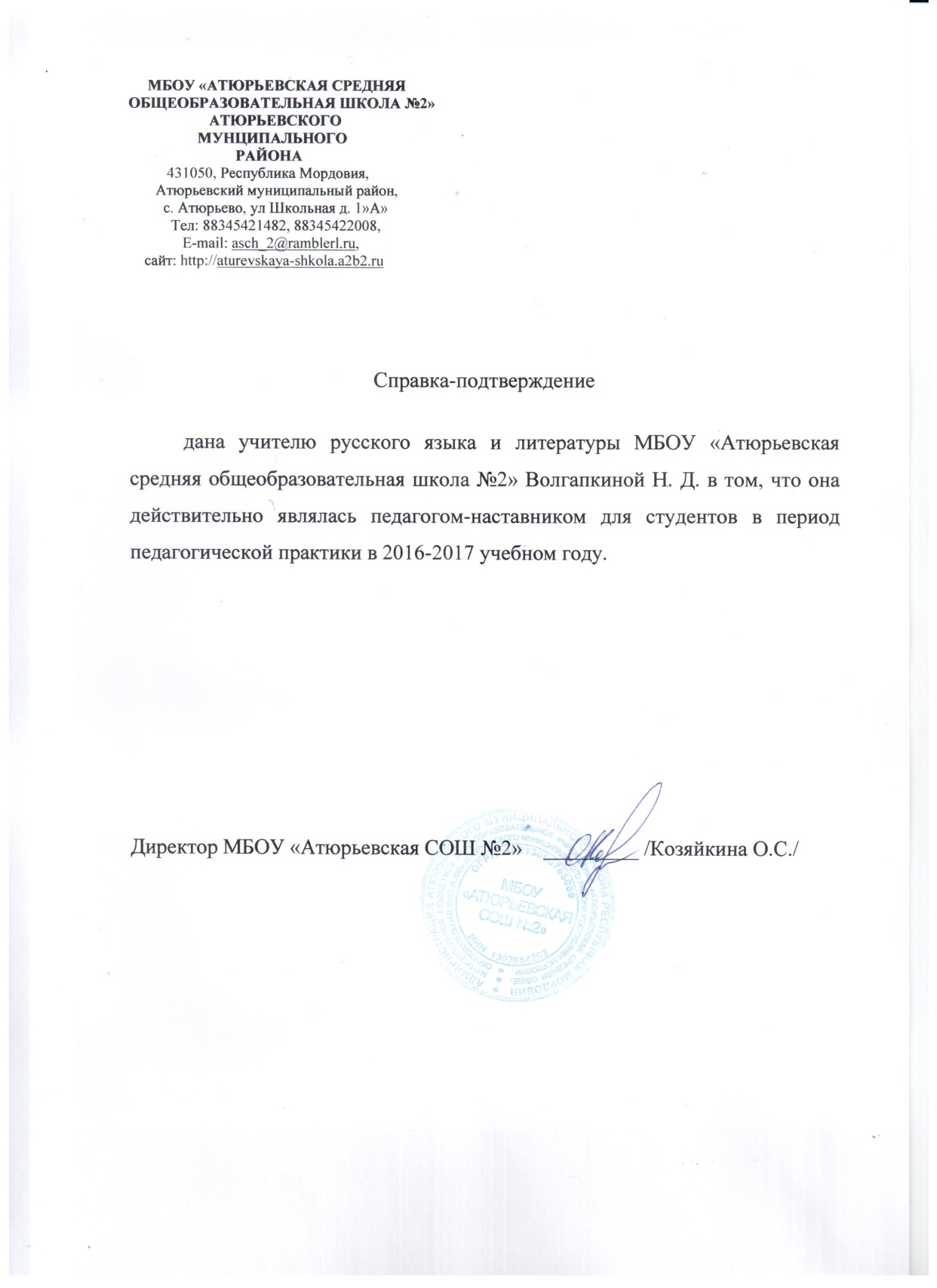 Экспертная деятельность.
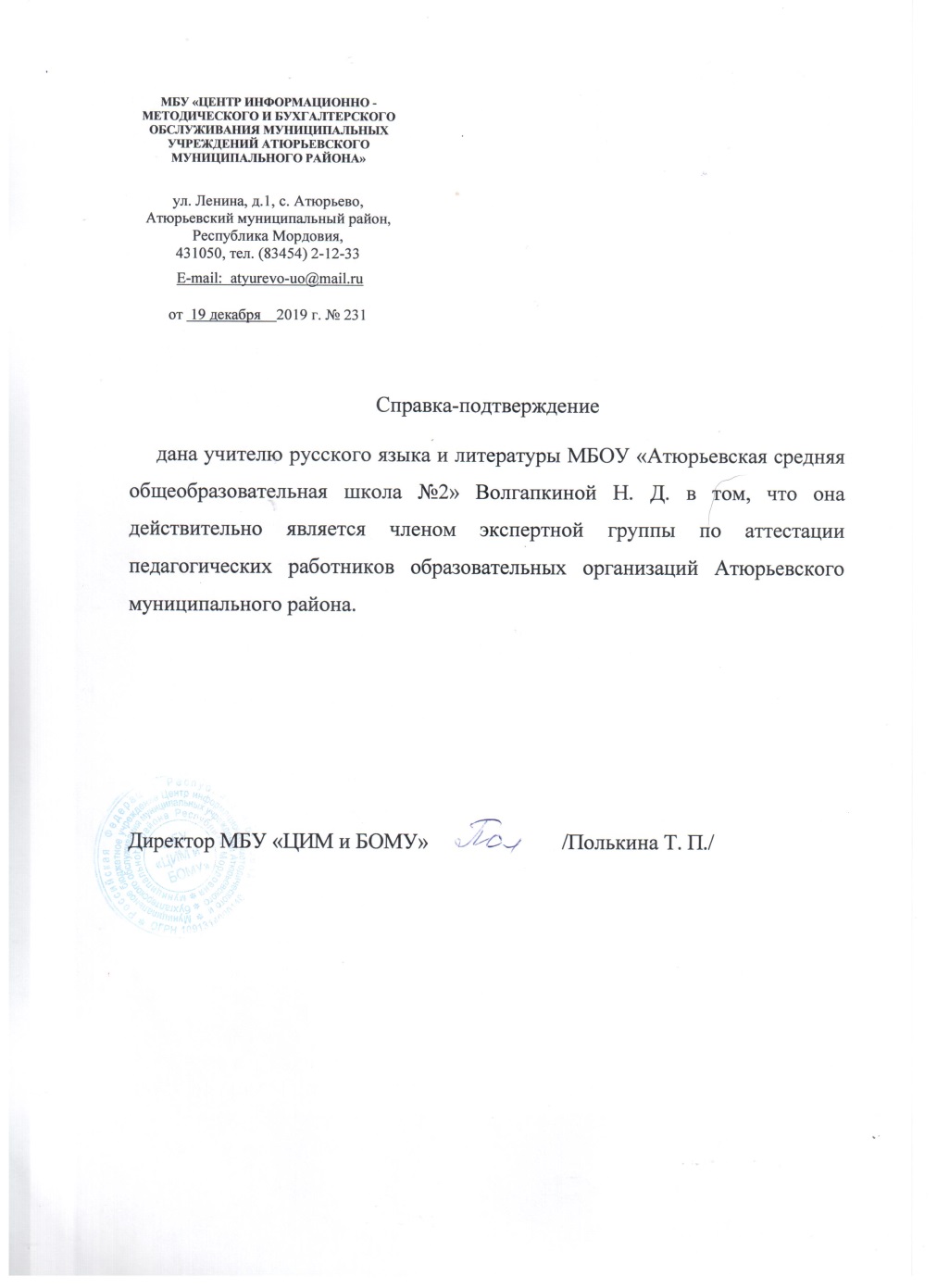 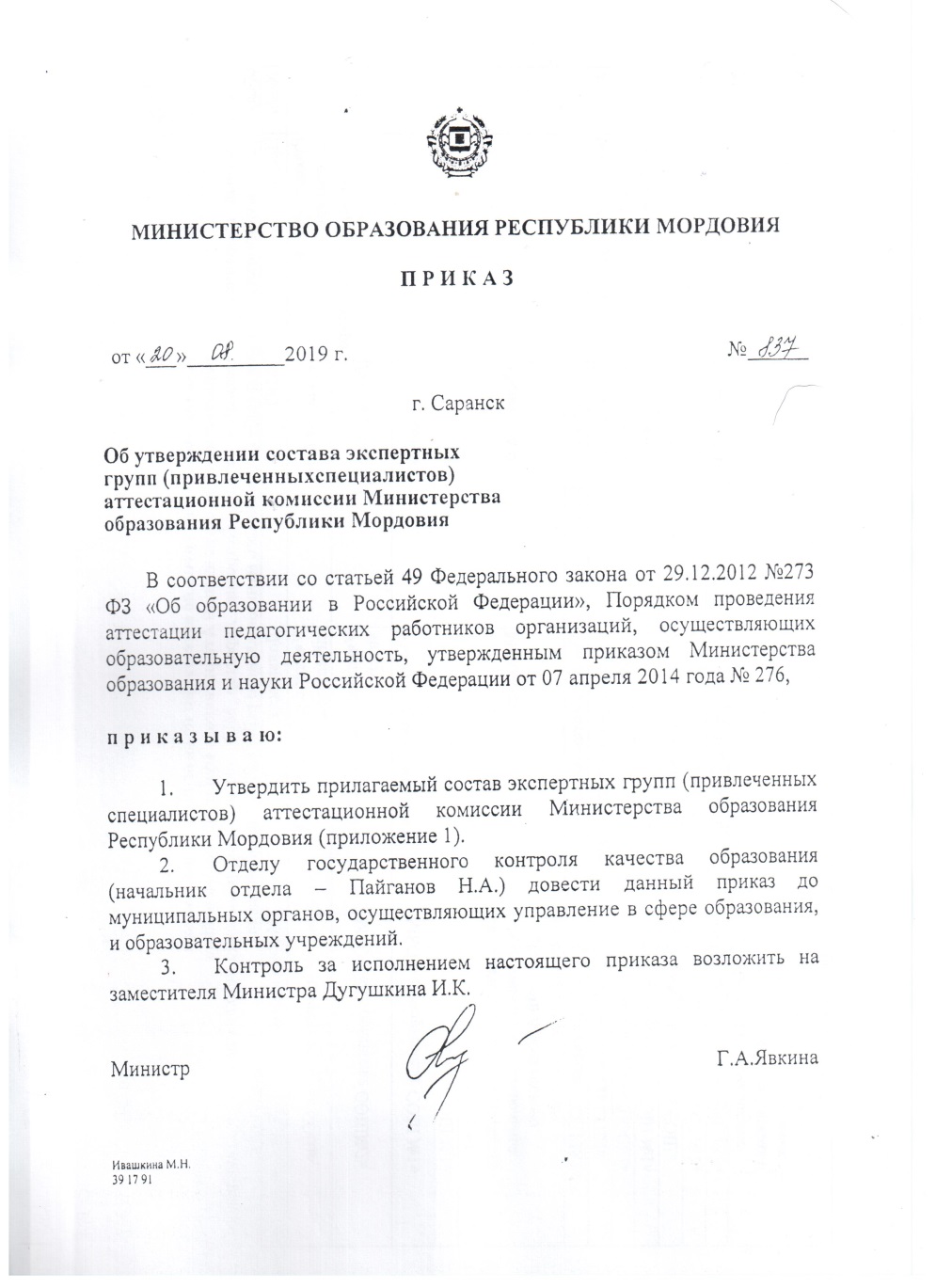 Общественно-педагогическая активность педагога: участие в работе педагогических сообществ, комиссий, жюри конкурсов.
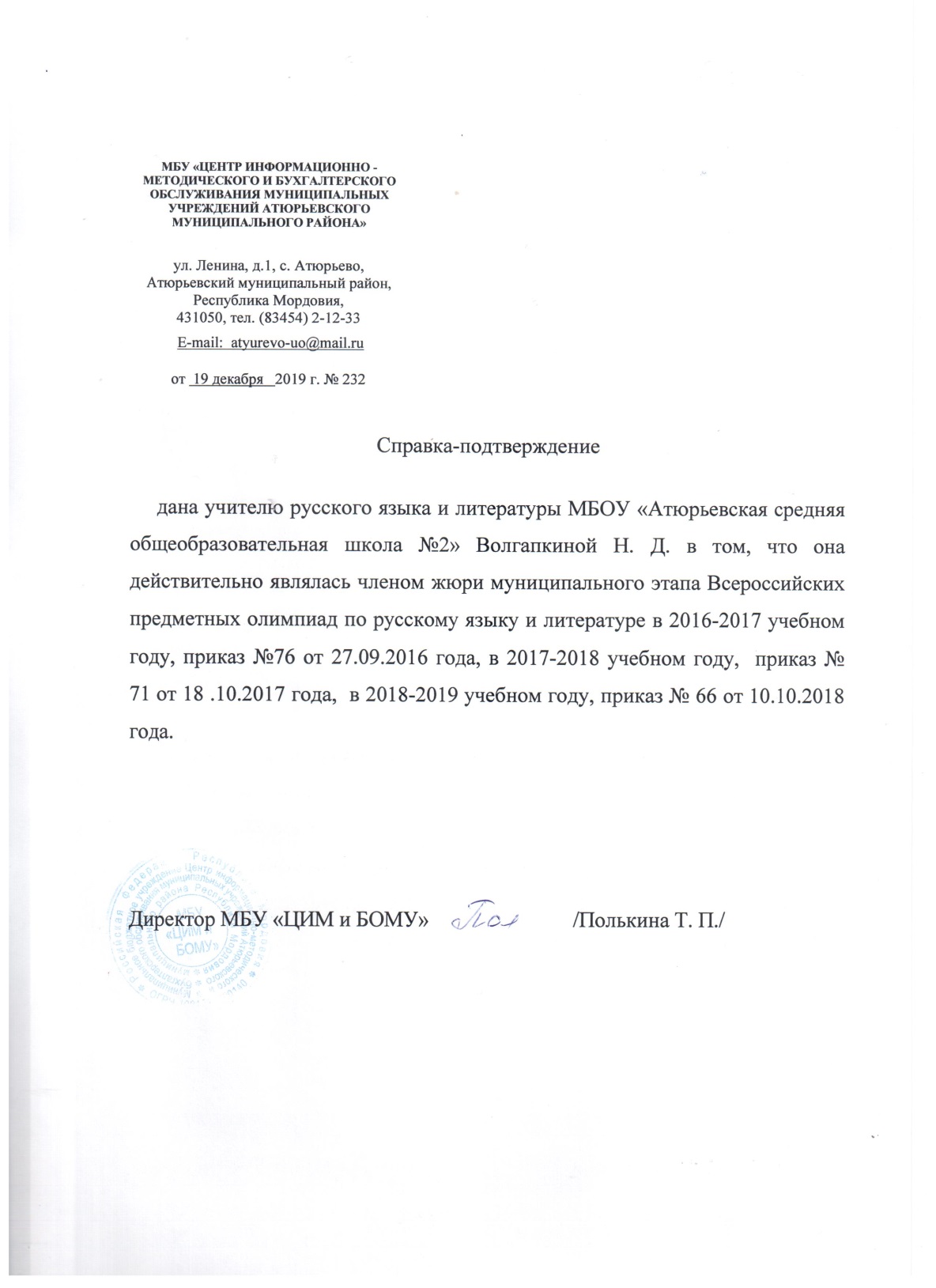 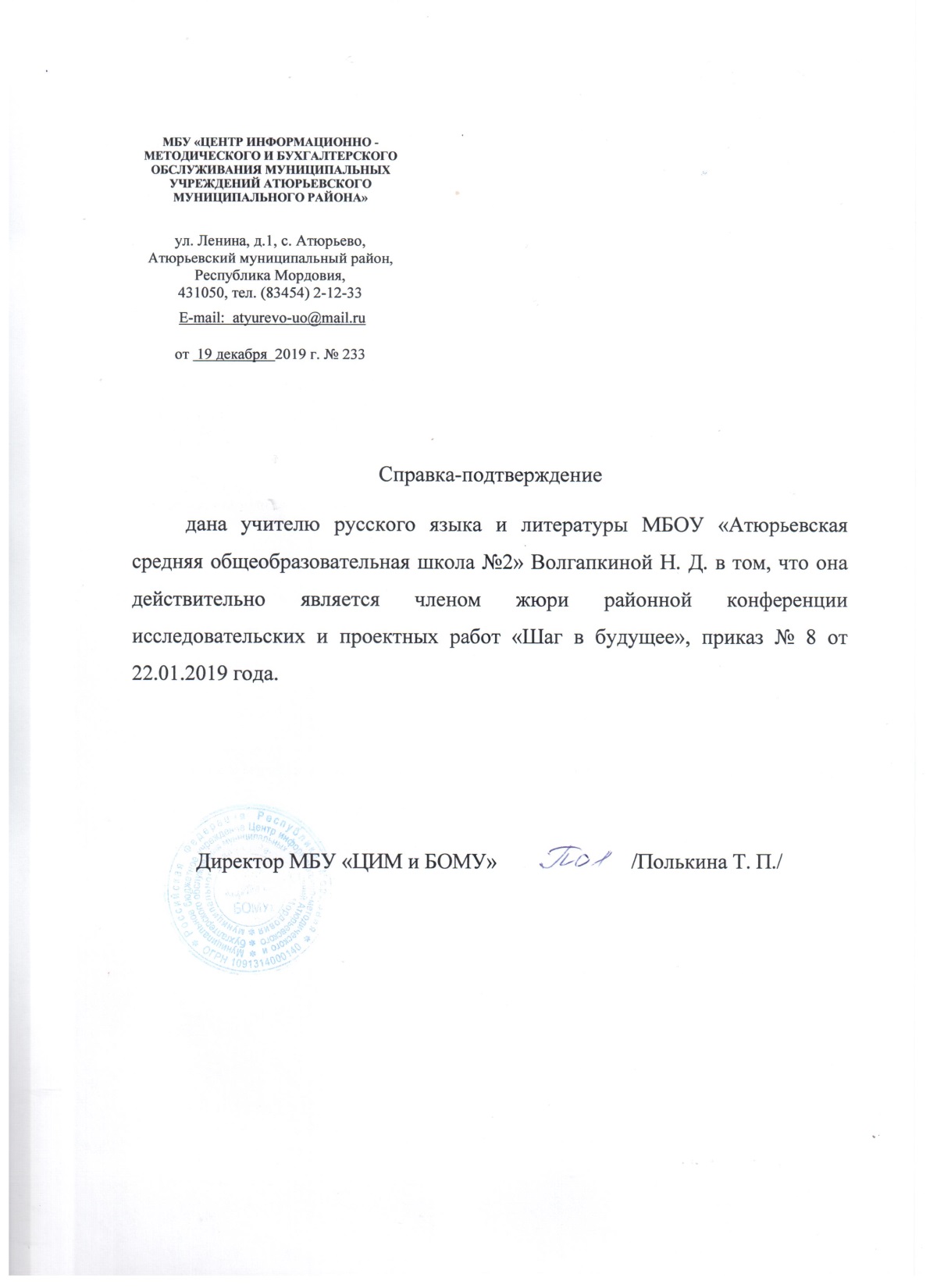 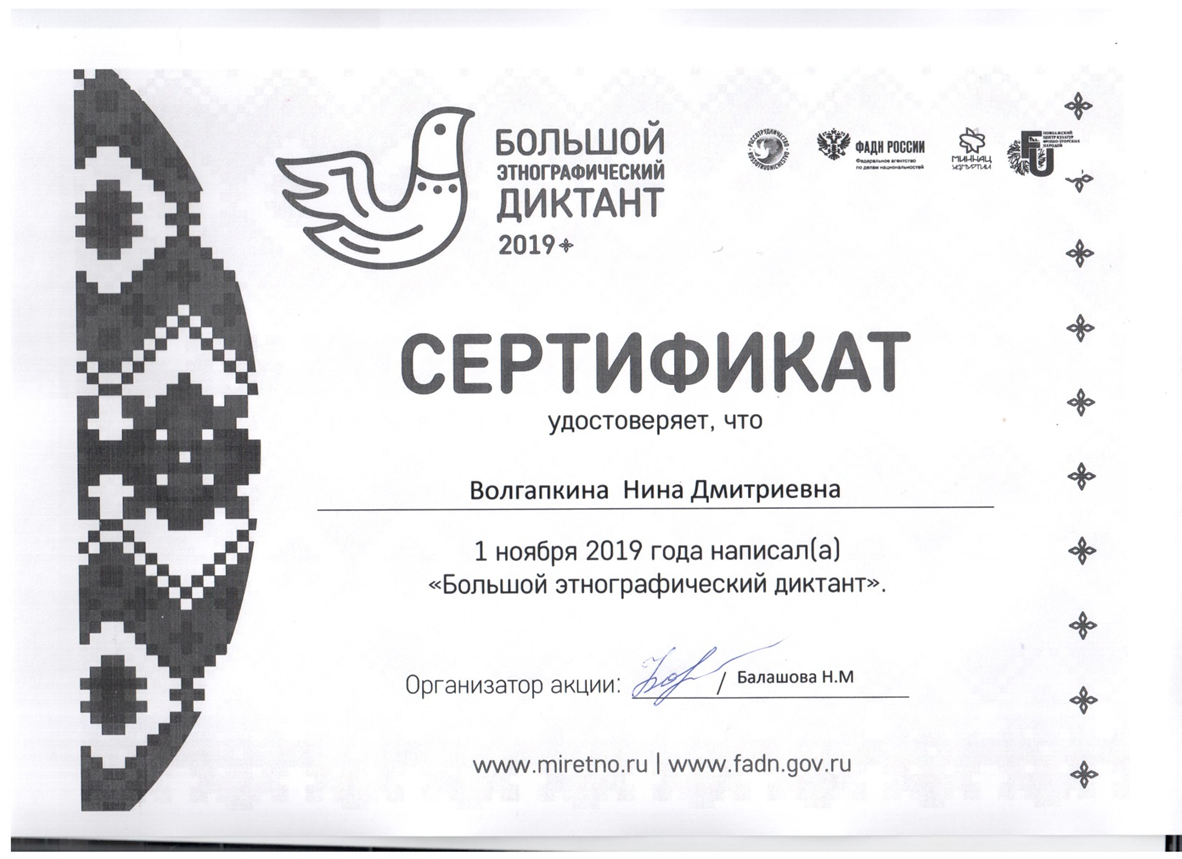 Награды и поощрения.
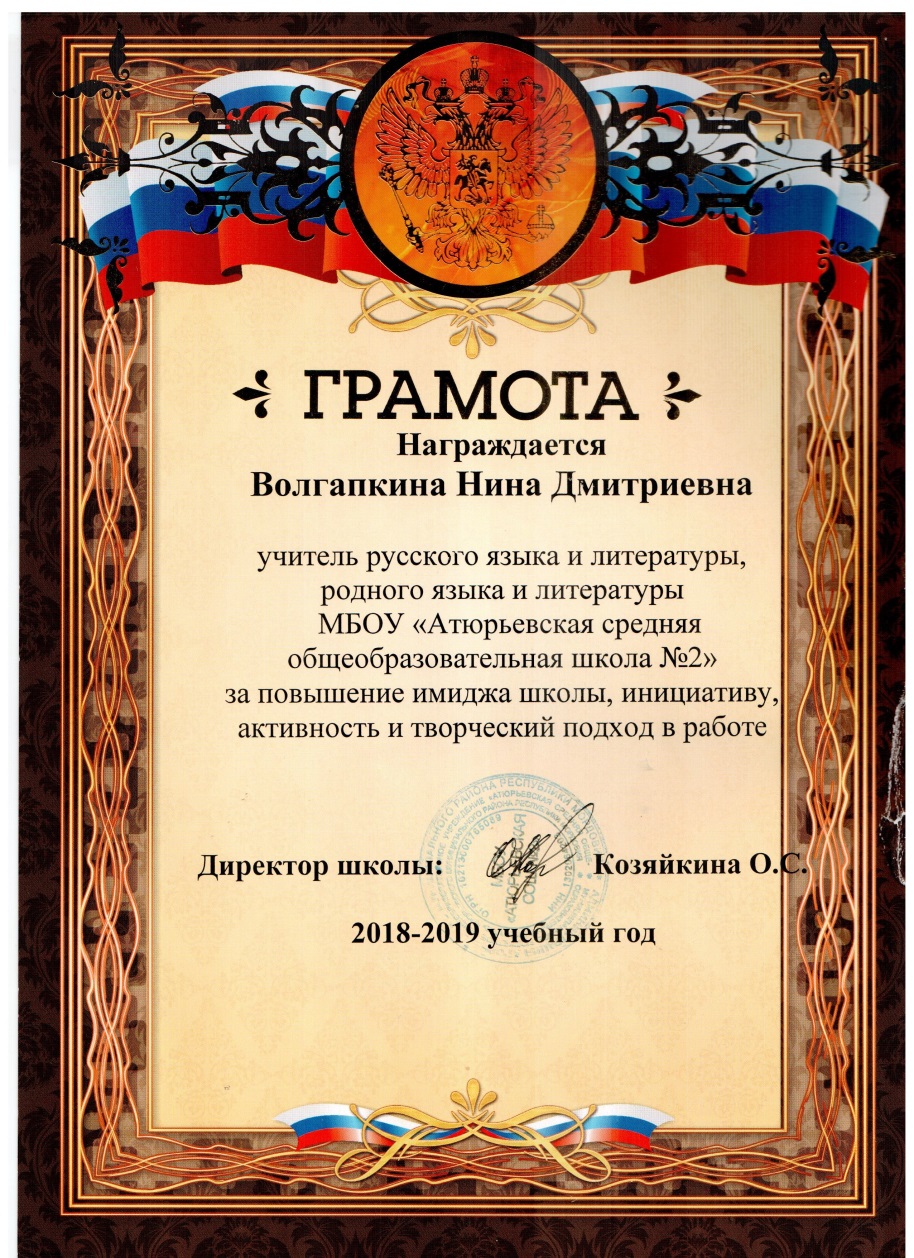 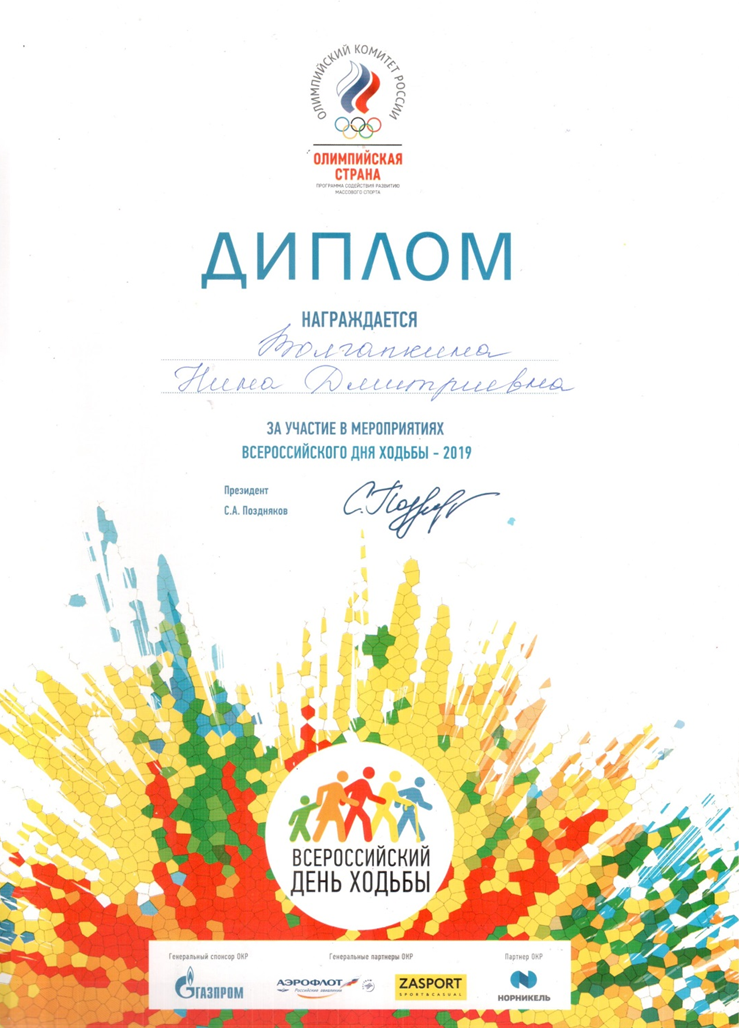 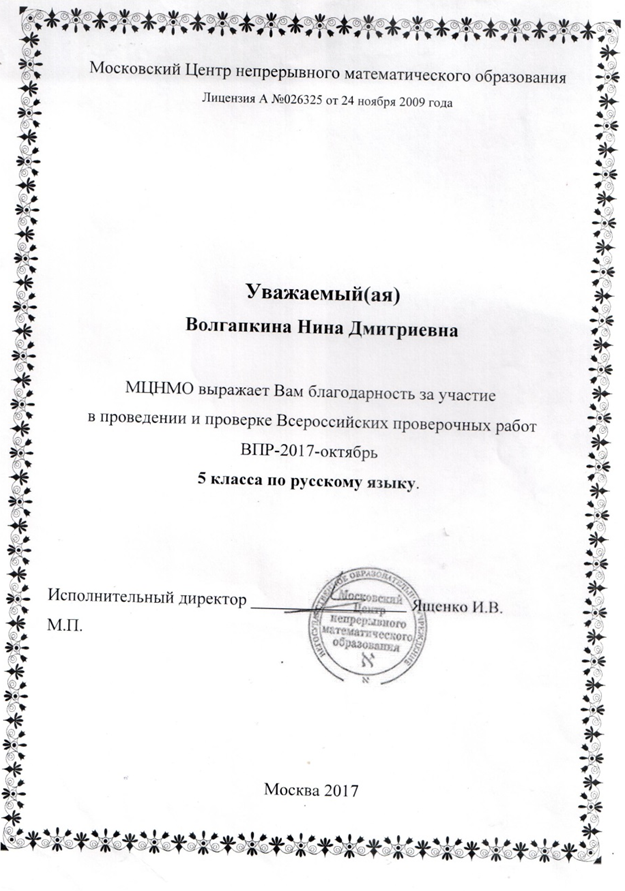 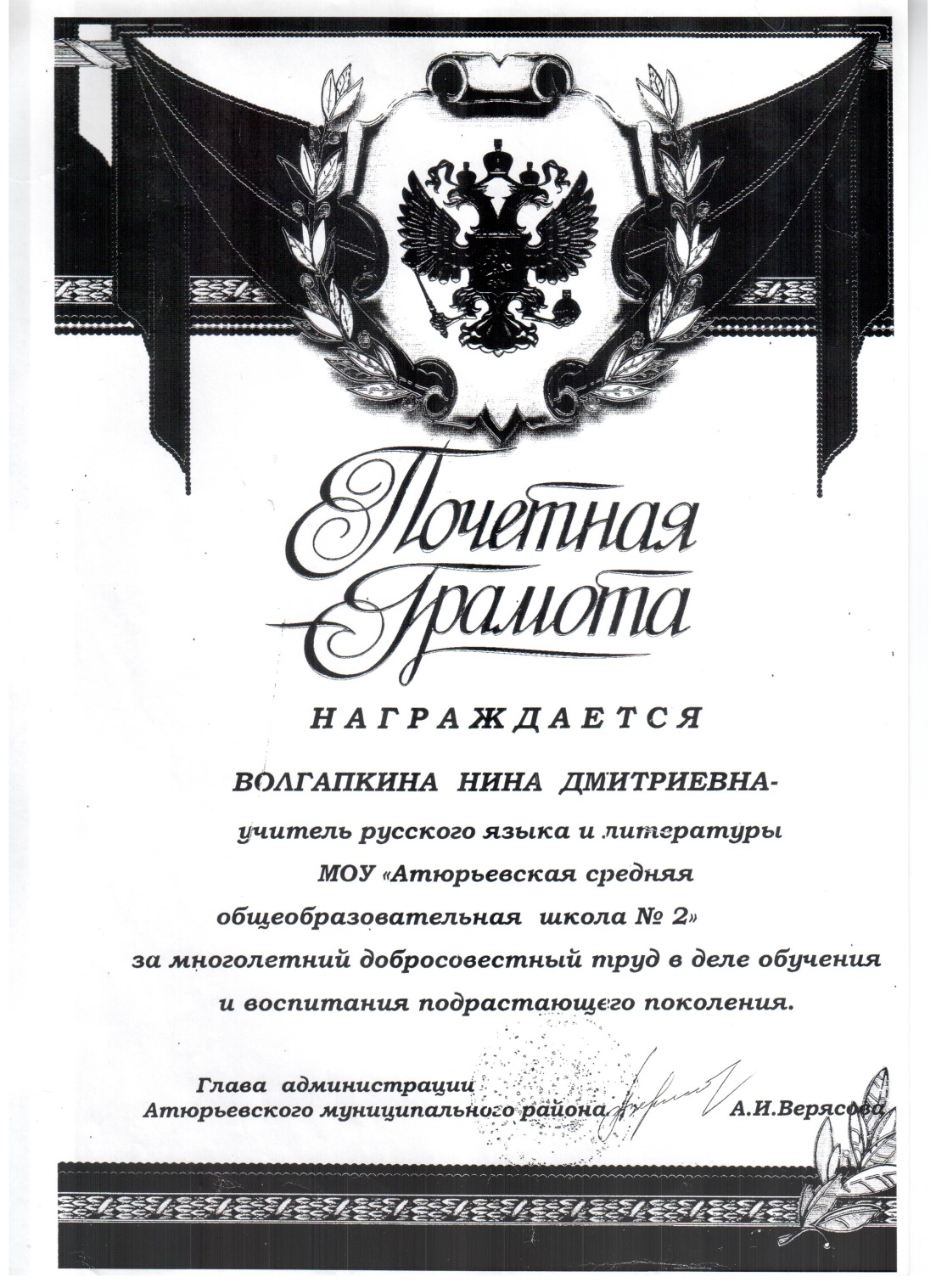